Lecture starting soon
STATISTICSQuantitative Data Analysis in Applied Linguistics
LECTURE 8:
Correlation
Moustafa Amrate
Department of English, University of Biskra
moustafa.amrate@univ-biskra.dz
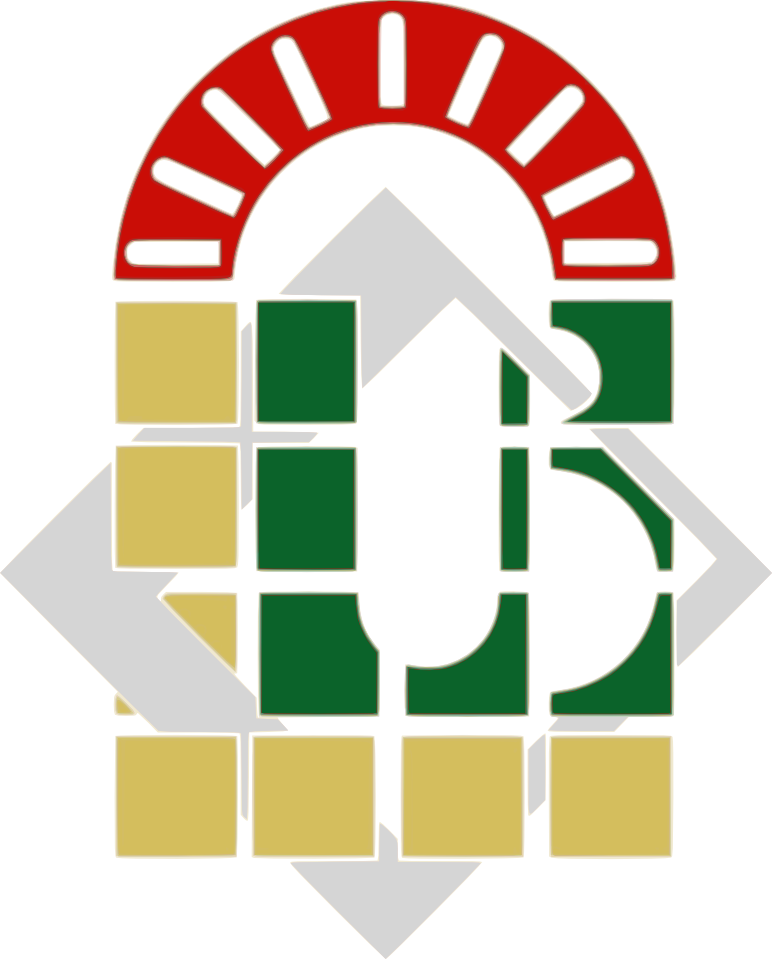 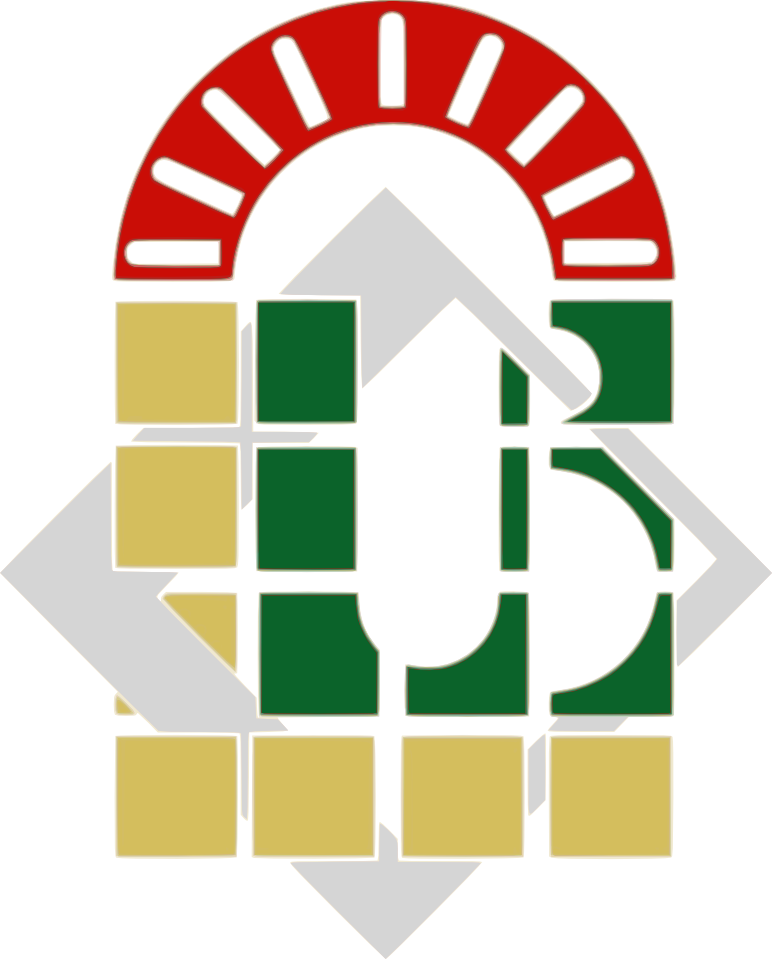 Types of advanced tests
Typical quantitative/ experimental design
Pretest
Independent samples testing
Pretest
Control group
Experimental group
Paired sample testing
Paired (related) sample testing
Independent samples testing
Posttest
Posttest
Classification of inferential statistical tests
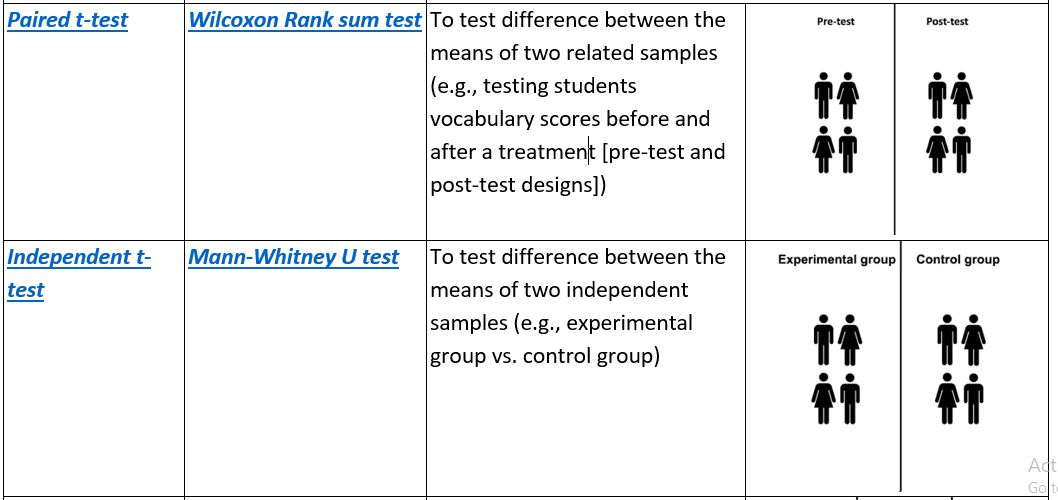 Classification of inferential statistical tests
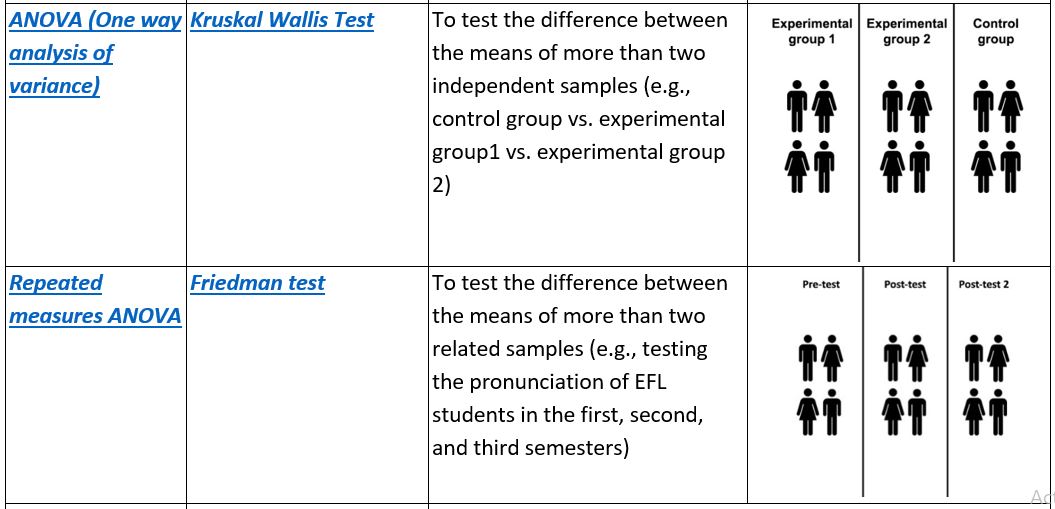 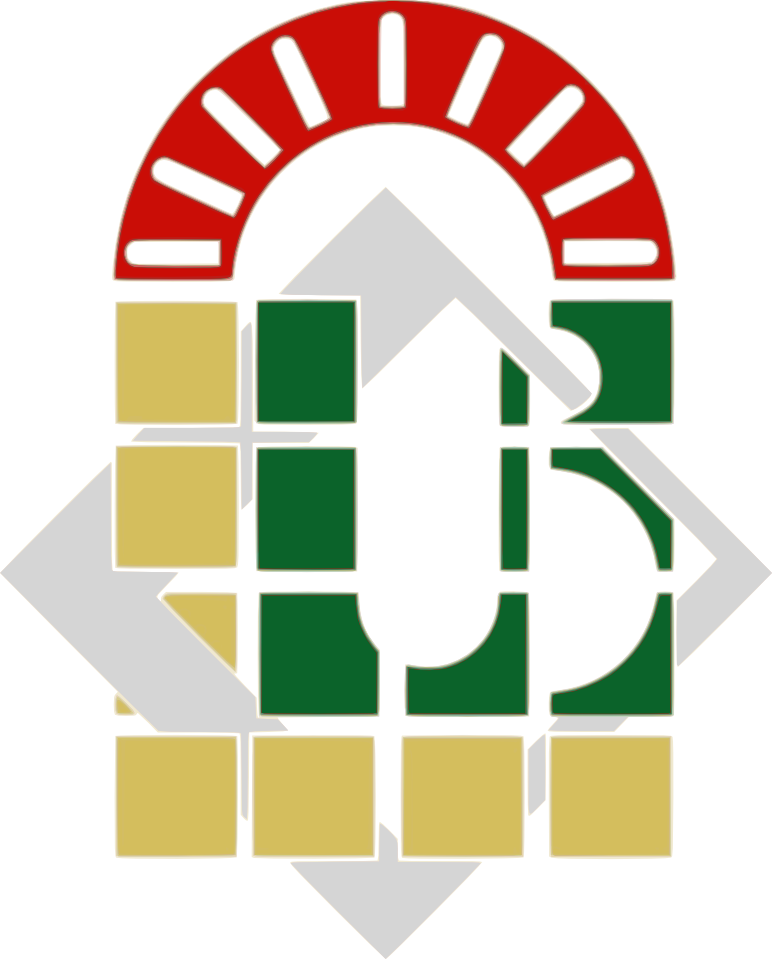 Correlational research
A correlational research design investigates relationships between variables without the researcher controlling or manipulating any of them.
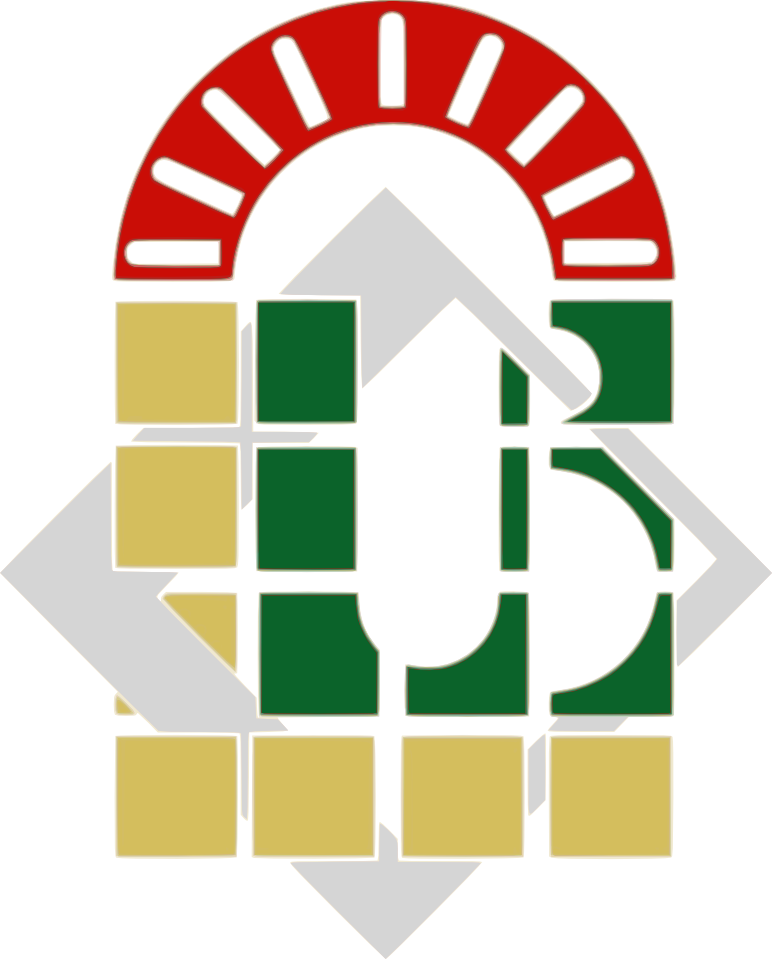 The concept of correlation
Correlation refers to statistical tests that investigate the degree to which two or more variables are linked (related) to each other.
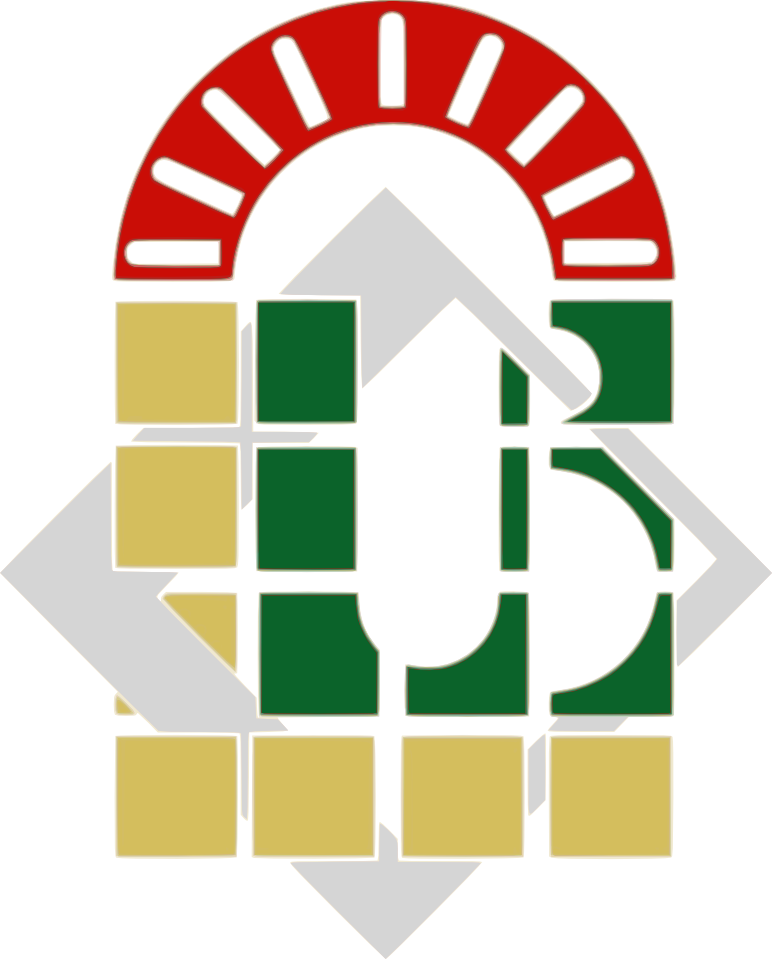 The concept of correlation
Correlation refers to statistical tests that investigate the degree to which two or more variables are linked to each other. 

For example, a correlational study in Applied Linguistics would look at the relationship between the number of years living in the uk and ESL/ EFL learners’ pronunciation accuracy.
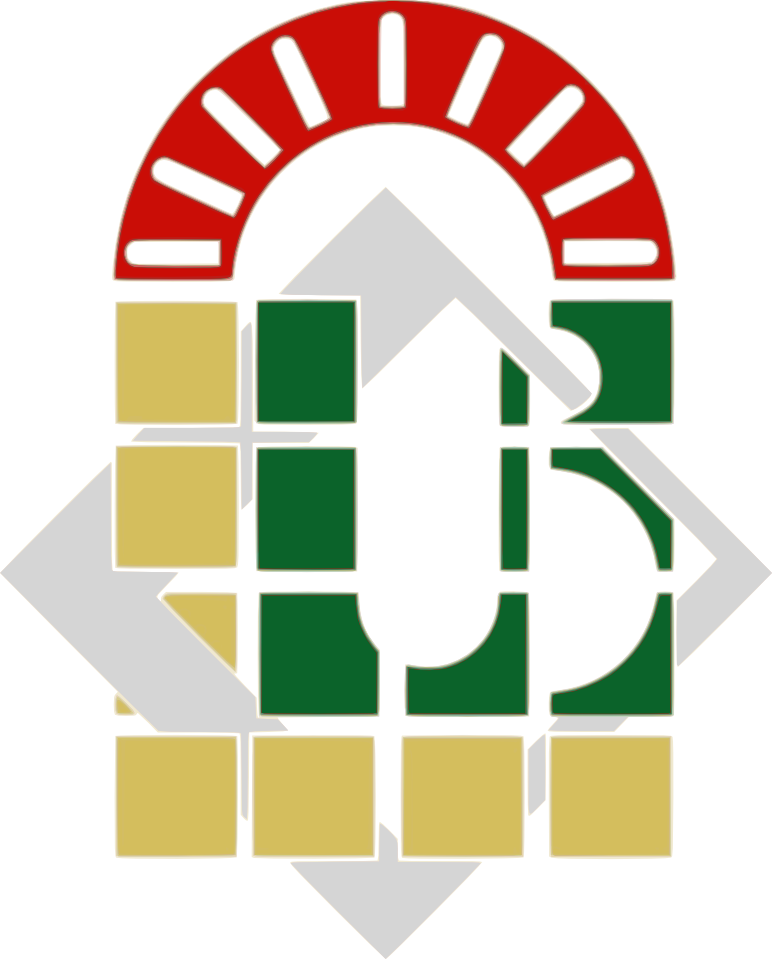 Correlation ≠ causation
“Correlation research attempts to determine the relationship between or among variables; it does not determine causation” 
(Mackey & Gass, 2015, p. 284)
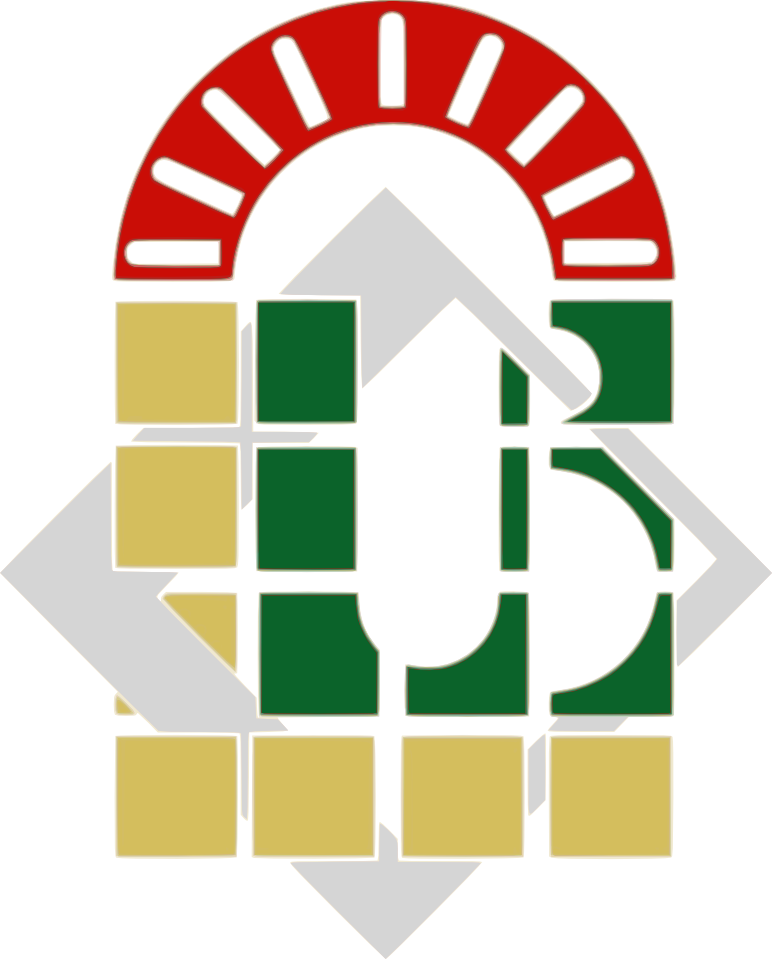 Correlation ≠ causation
In other words, the fact that two variables are linearly linked to each other does not mean that one is causing the other. 

Correlation does not always mean causation

For example, just because British people spend more money in shops during the winter, it does not mean that the cold temperature is causing people in the UK to spend more money. It just happened that the winter season coincides with the British holiday season, a period that is known for increased spending.
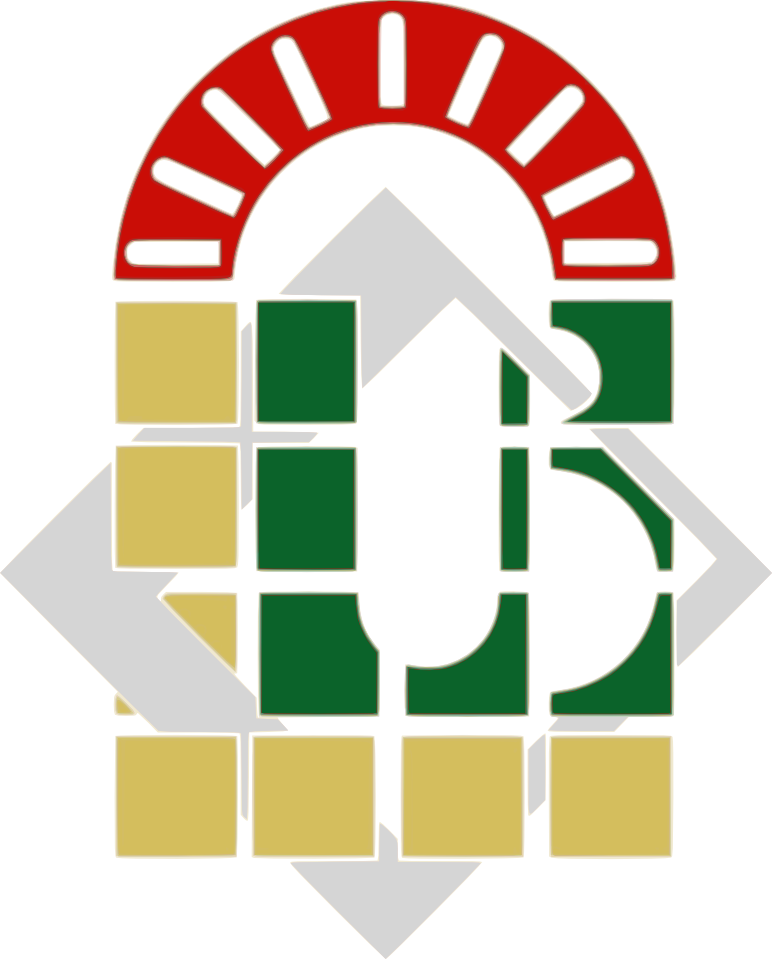 Example
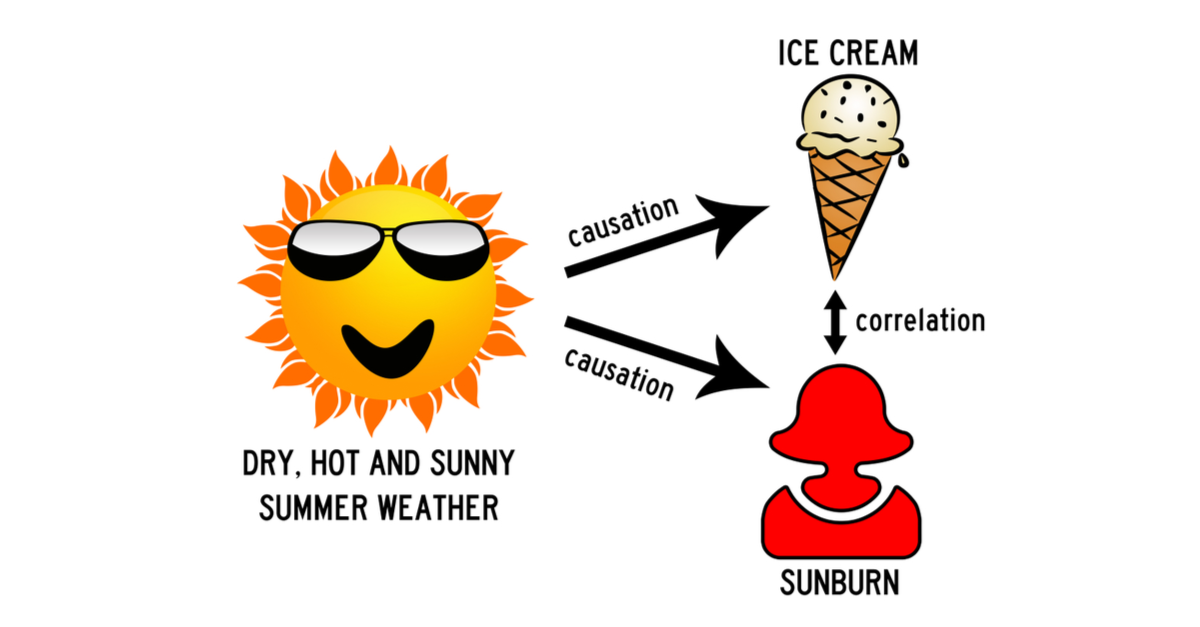 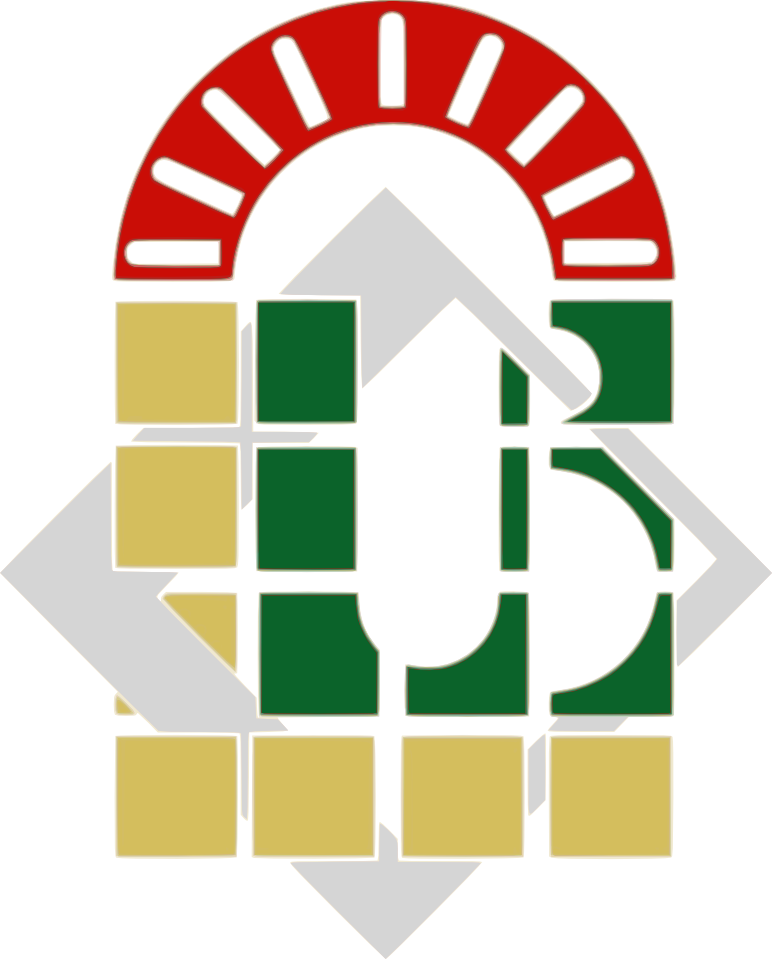 Example
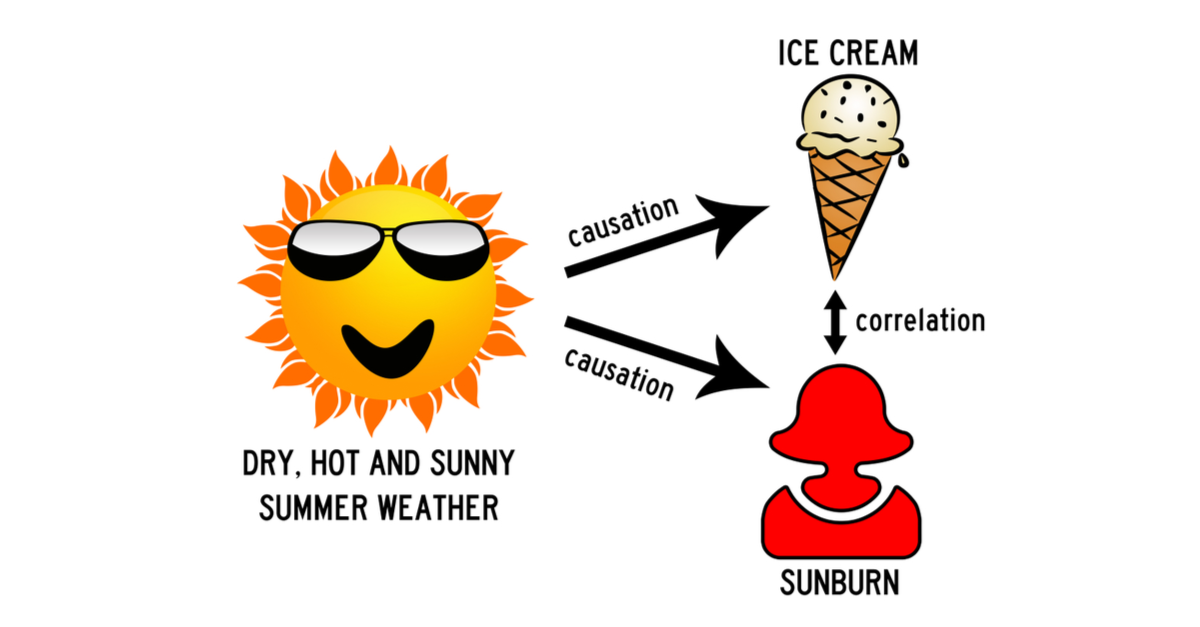 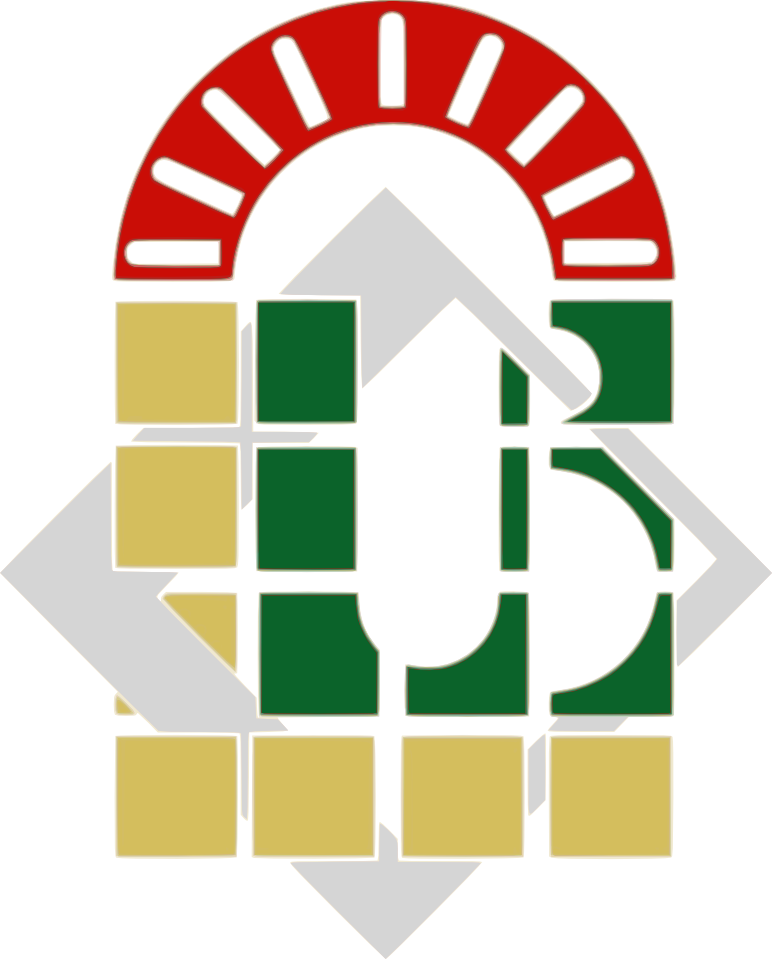 Detecting a correlation in descriptive statistics
Generally, correlations can be detected or noticed when summarizing and describing data. For example, the table below reports the percentage of public library members in relation to their social class.
(Adapted from Cohen, Manion, & Morrison, 2007, p. 529)
Cohen, L., Manion, L., & Morrison, K. (2002). Research methods in education. Routledge.
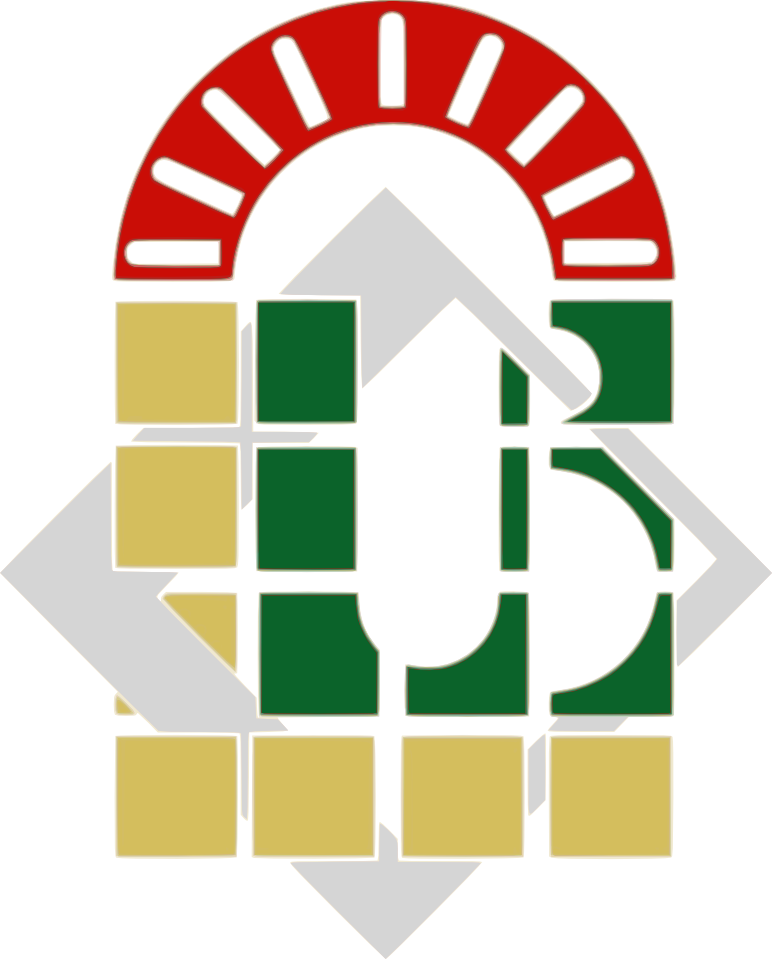 Detecting a correlation in descriptive statistics
Generally, correlations can be detected or noticed when summarizing and describing data. For example, the table below reports the percentage of public library members in relation to their social class.
(Adapted from Cohen, Manion, & Morrison, 2007, p. 529)
Cohen, L., Manion, L., & Morrison, K. (2002). Research methods in education. Routledge.
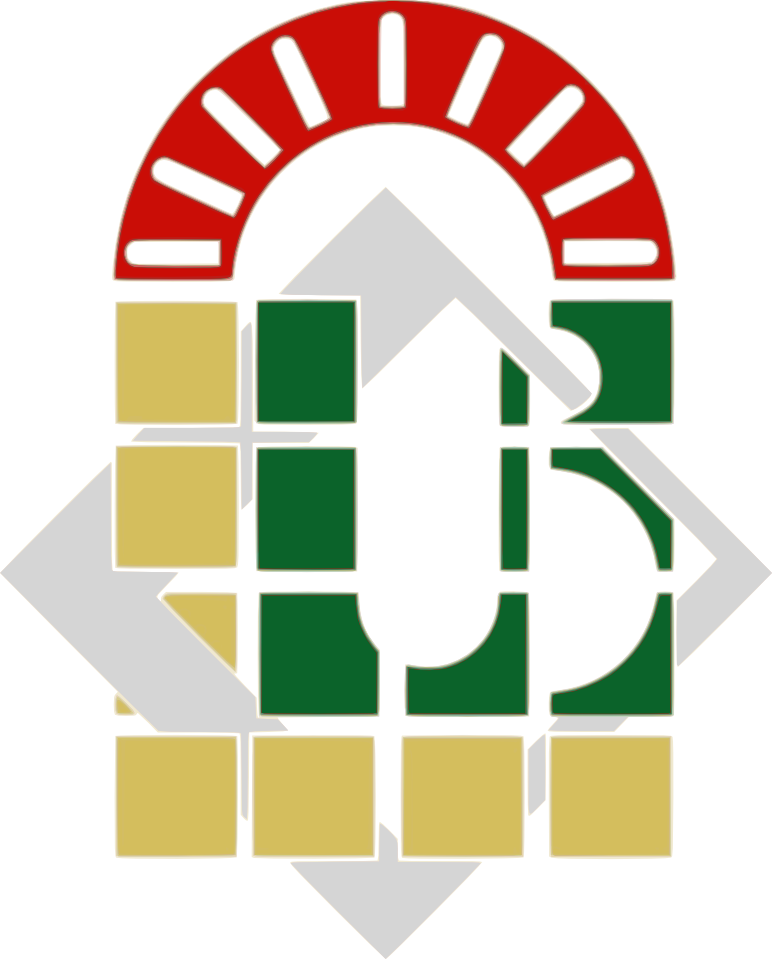 Detecting a correlation in descriptive statistics
Generally, correlations can be detected or noticed when summarizing and describing data. For example, the table below reports the percentage of public library members in relation to their social class.
(Adapted from Cohen, Manion, & Morrison, 2007, p. 529)
Cohen, L., Manion, L., & Morrison, K. (2002). Research methods in education. Routledge.
Classification of inferential statistical tests
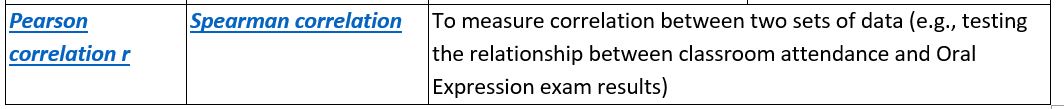 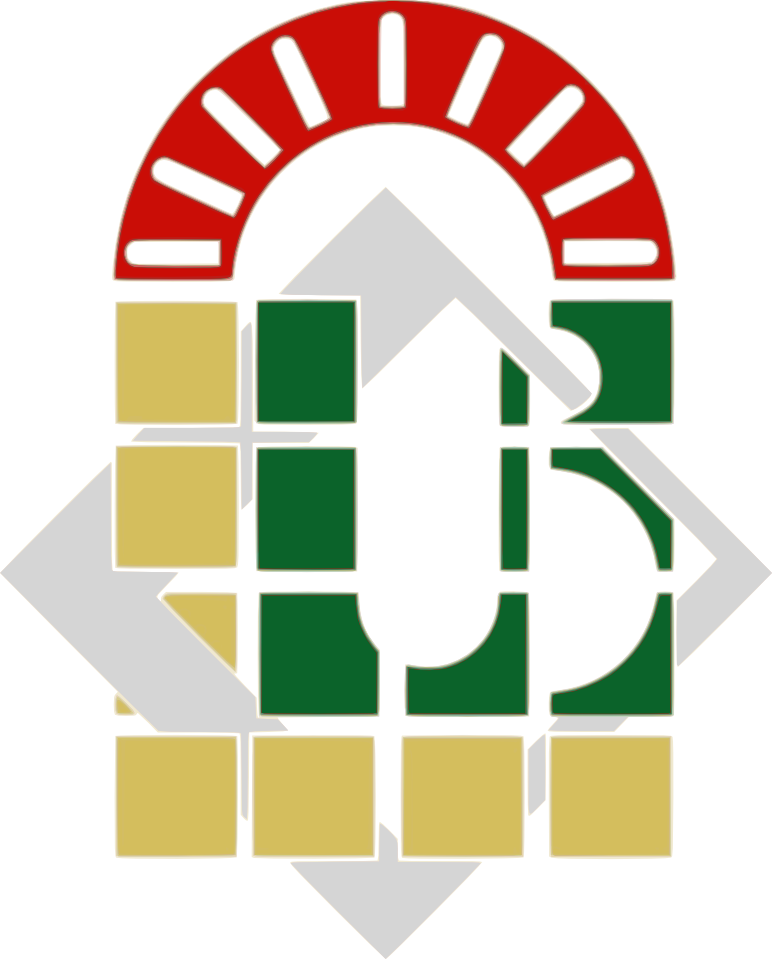 Detecting a correlation in inferential statistics
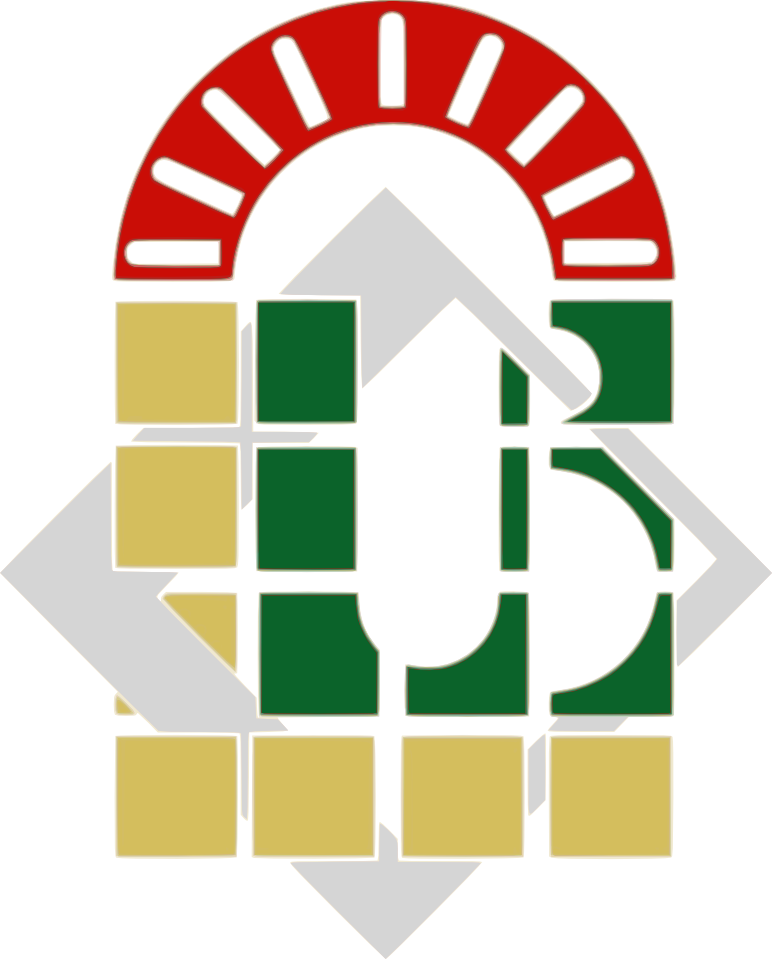 Correlational tests are designed to answer the following questions:

 
1)	Is there a relationship between two (or more) variables?
2)	What is the direction of the relationship? 
3)	What is the strength of the relationship?
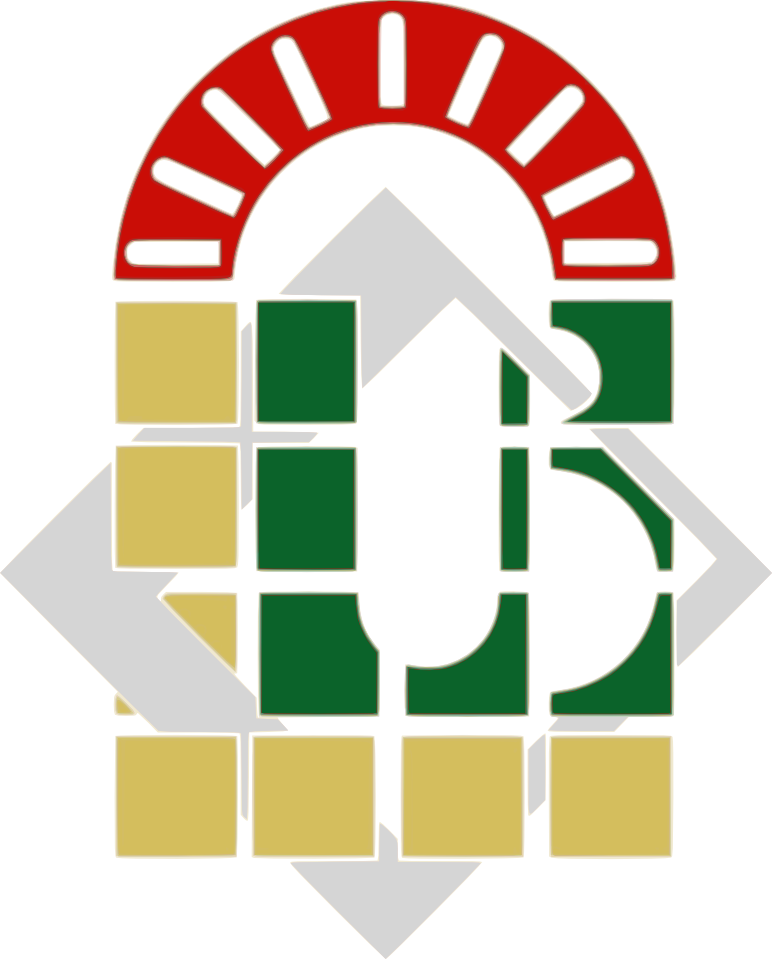 Interpreting correlation test results
1. The direction of a correlation
A correlation can either be positive or negative. 

Positive correlations are prefaced with a plus sign (+) to indicate the positive nature of the relationship. 

On the other hand, a negative correlation (-) is to be found when an increase in one variable is accompanied by a decrease in the other variable.
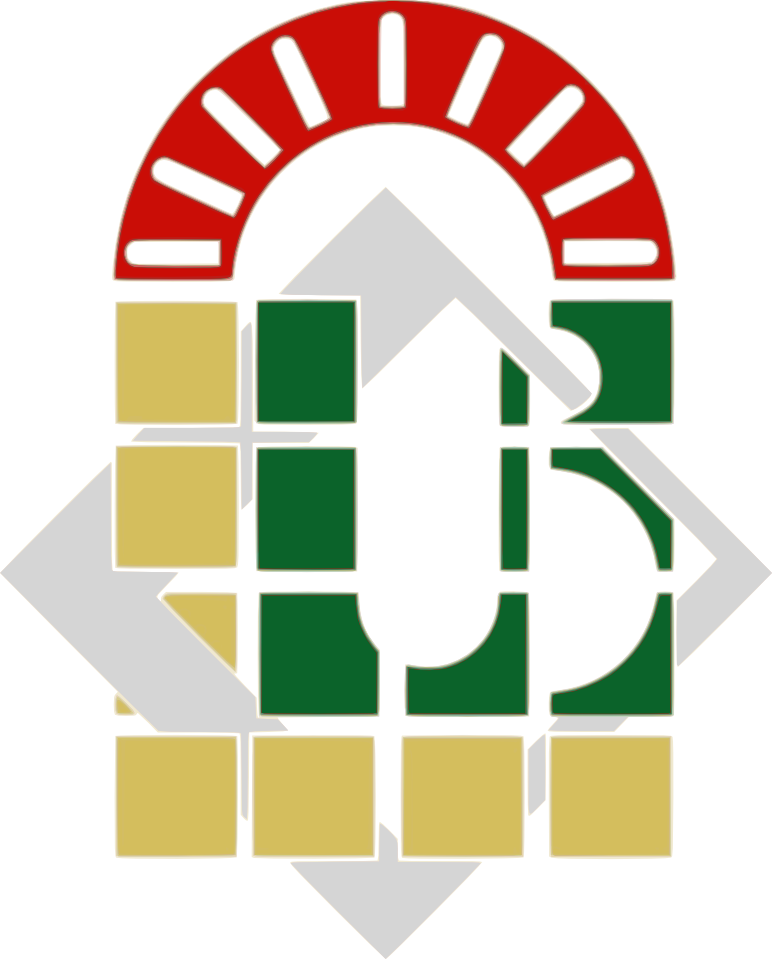 Interpreting correlation test results
2. The strength of a correlation
Correlation tests can give us:
No correlation, 
Low correlation, 
Medium correlation, 
Strong correlation, 
Perfect correction. 

However, “perfect correlations of +1.00 or -1.00 [or even 0.00] are rarely found and most coefficients of correlation in social research are around +0.50 or less”. 
(Cohen, Manion, & Morrison, 2007, p. 530)
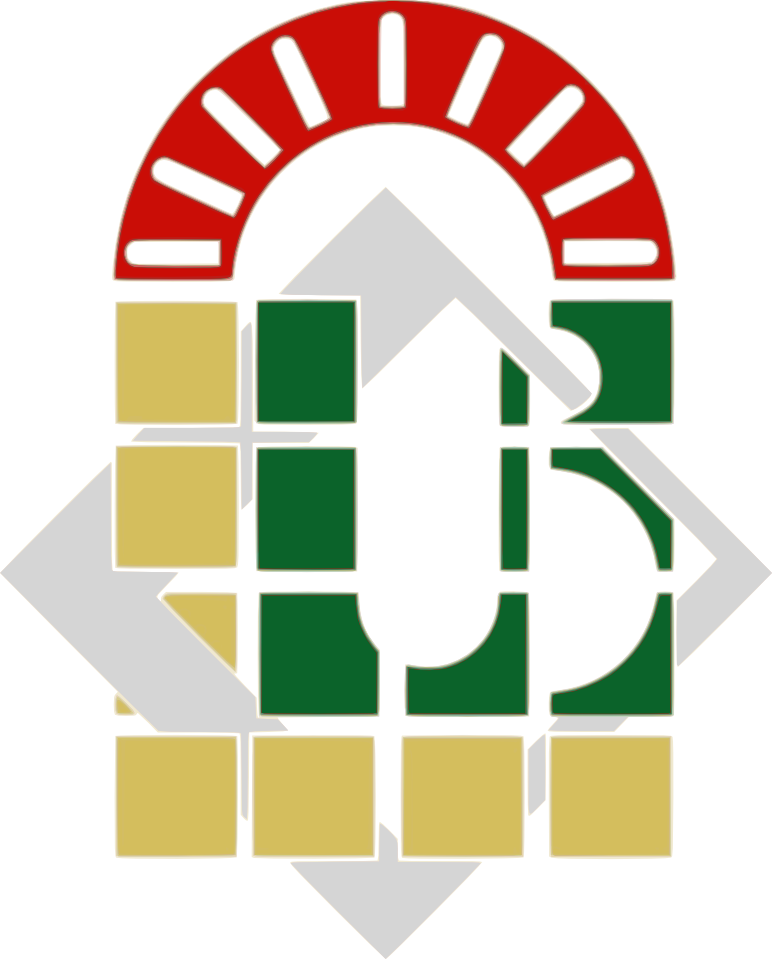 2. The strength of a correlation
Classification of inferential statistical tests
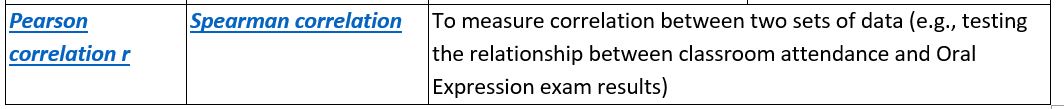 Pearson correlation (r)
“Pearson product-moment correlation is the standard type, computed between two continuous (numerical) variables. When we talk about ‘correlation’ in general, this is what we usually mean. The Pearson product-moment correlation coefficient is symbolized by the lower-case letter ‘r’”
(Dornyei, 2007, p.224)
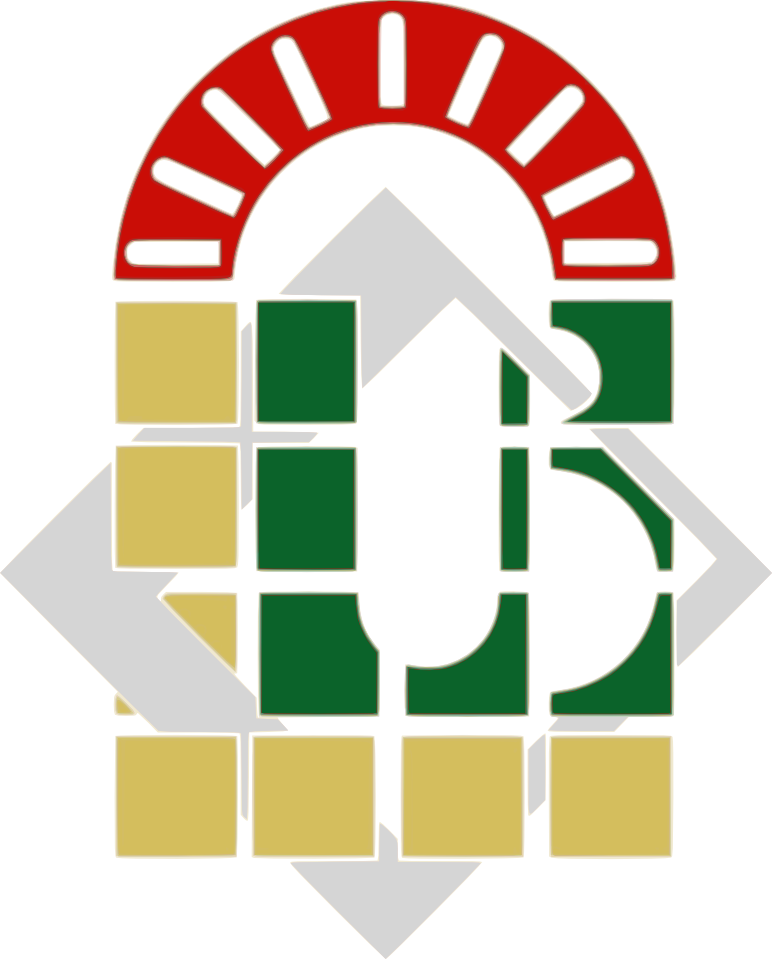 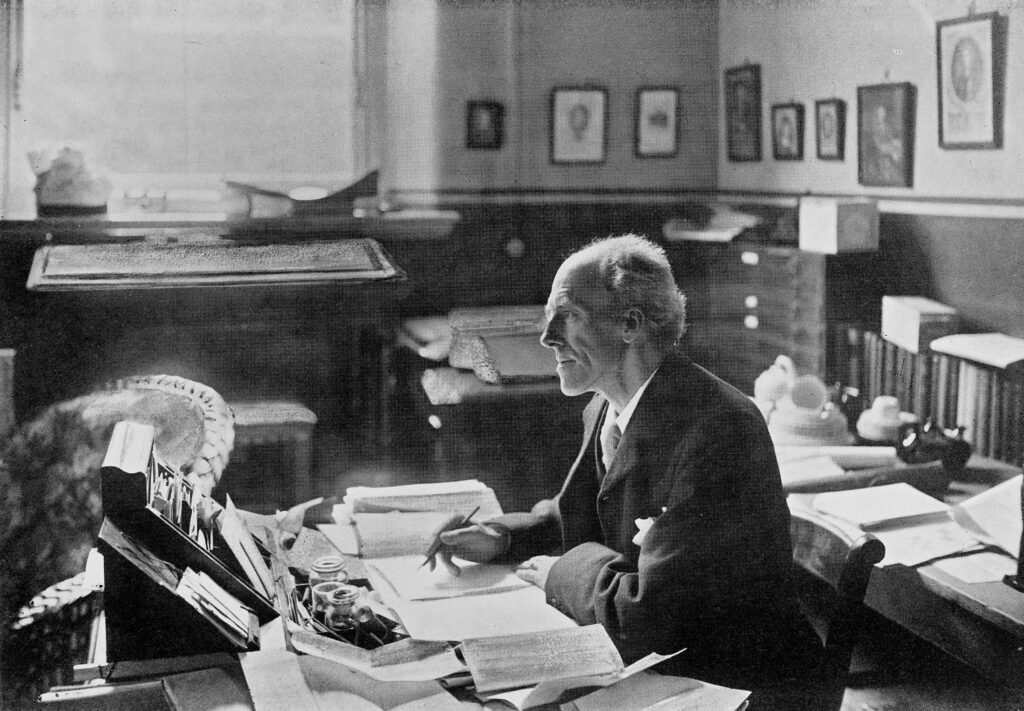 Karl Pearson (1857 - 1936)
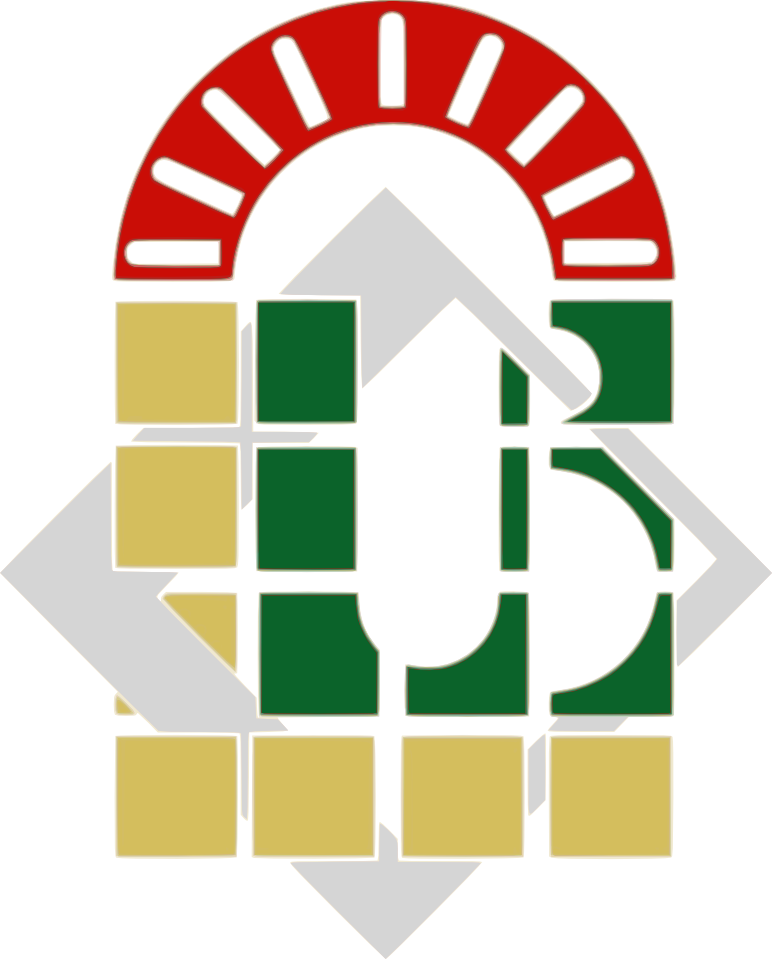 Pearson correlation
Pearson correlation
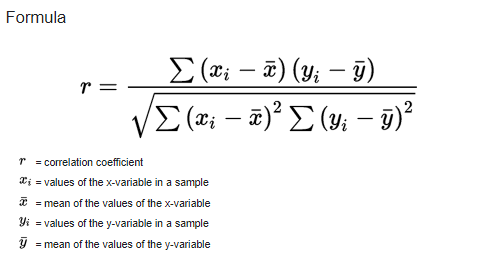 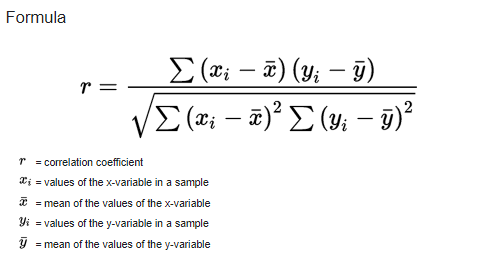 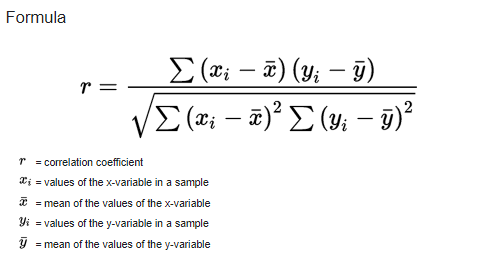 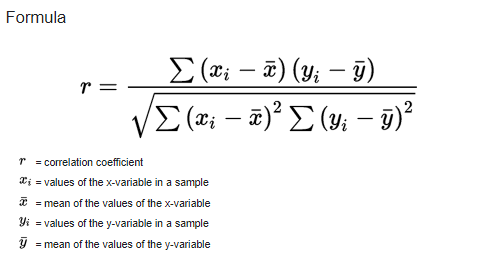 Pearson correlation
عدد سنوات تعلم لغة أجنبية
الأخطاء اللغوية
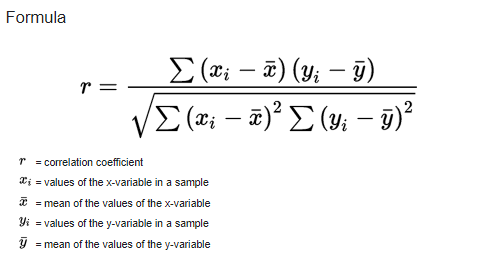 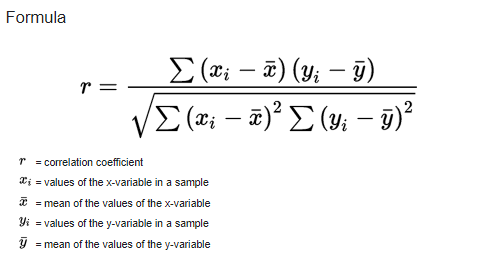 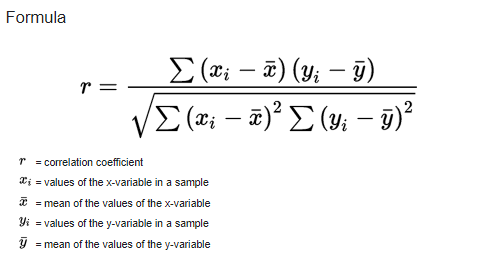 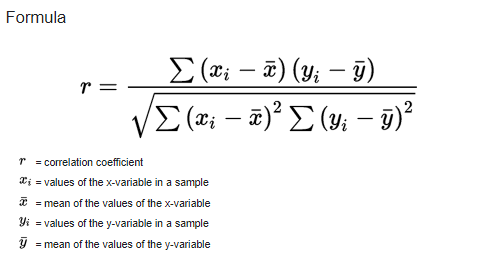 مجموع قيم y
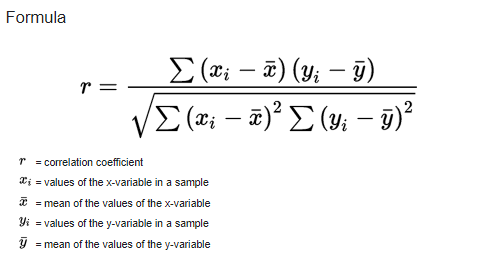 مجموع قيم x
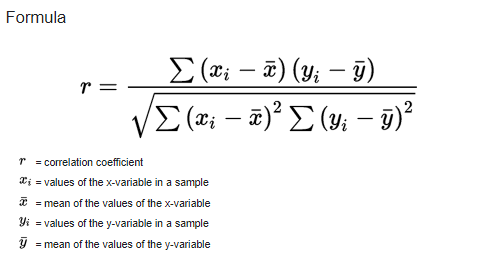 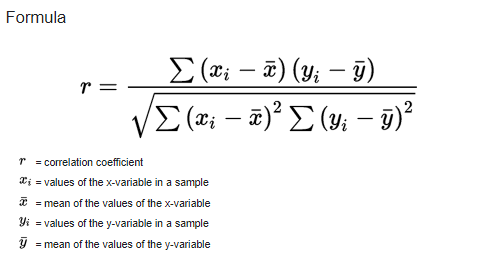 معدل قيم y
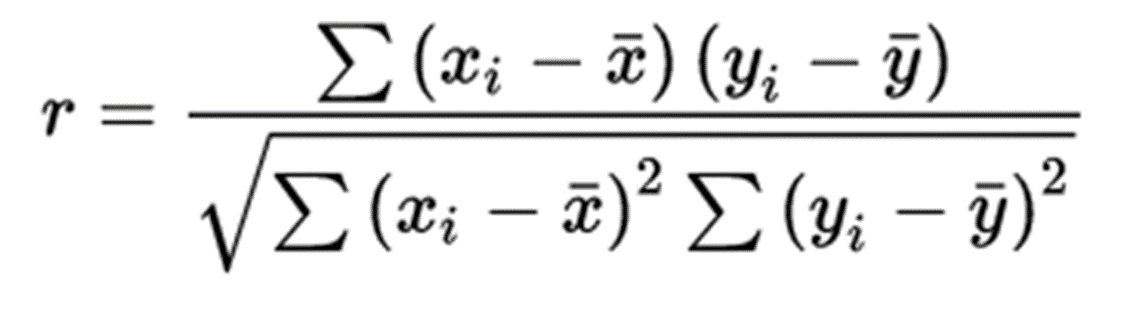 معدل قيم x
Pearson correlation
عدد سنوات تعلم لغة أجنبية
الأخطاء اللغوية
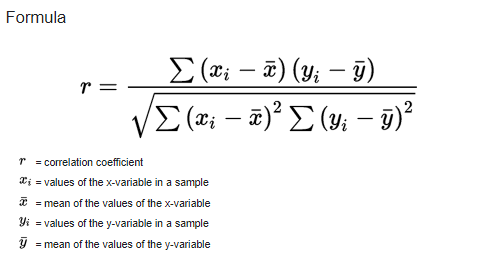 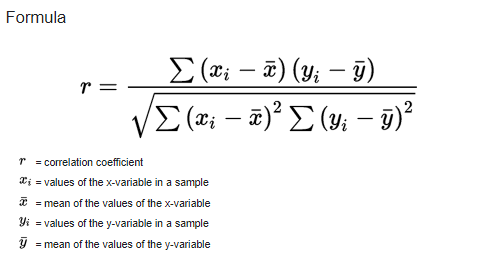 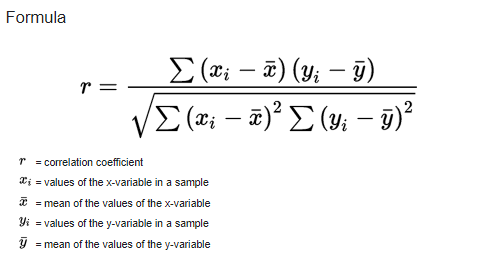 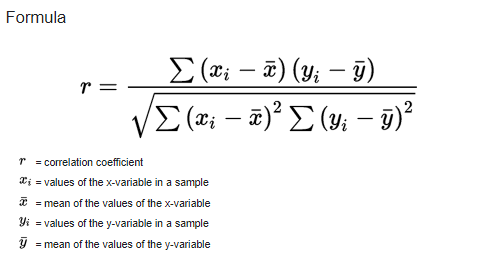 255
مجموع قيم y
74
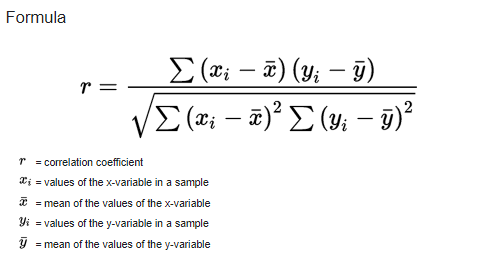 مجموع قيم x
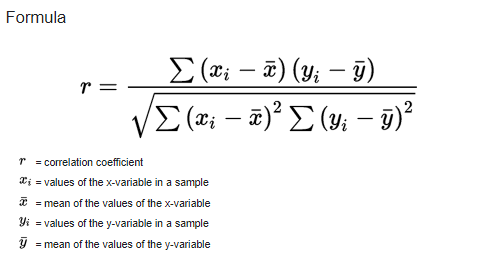 31.88
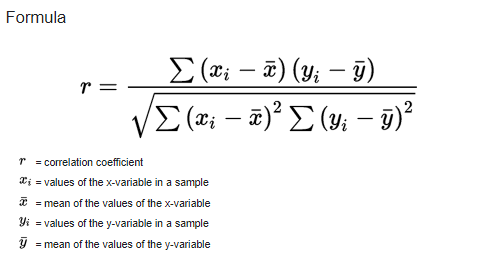 معدل قيم y
9.25
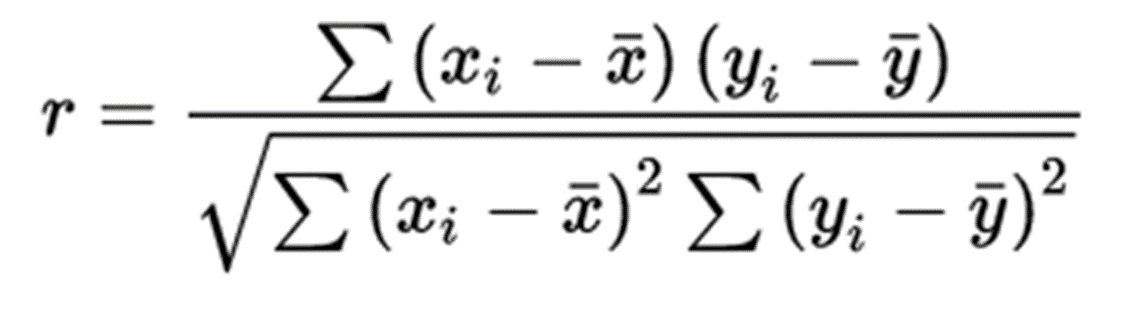 معدل قيم x
Pearson correlation
عدد سنوات تعلم لغة أجنبية
الأخطاء اللغوية
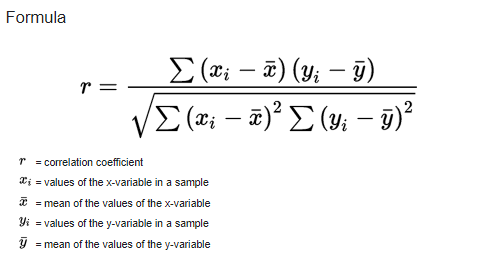 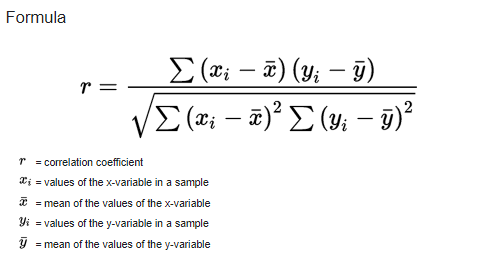 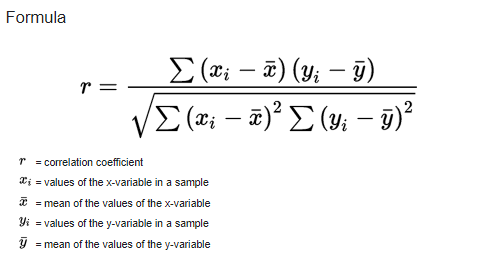 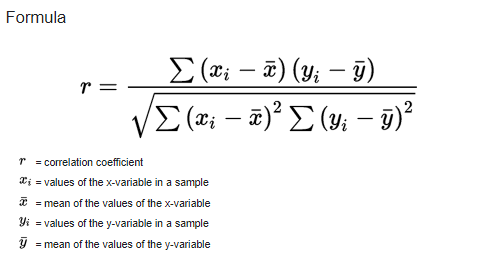 255
مجموع قيم y
74
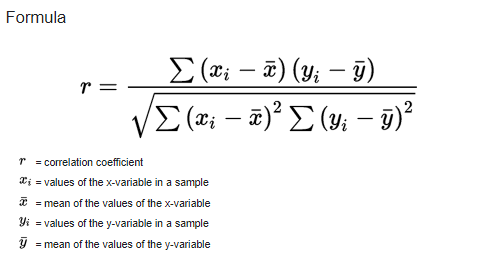 مجموع قيم x
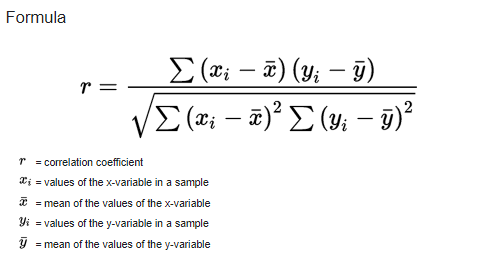 31.88
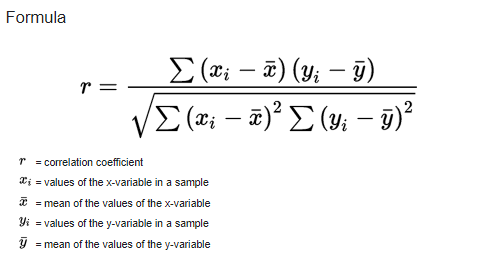 معدل قيم y
9.25
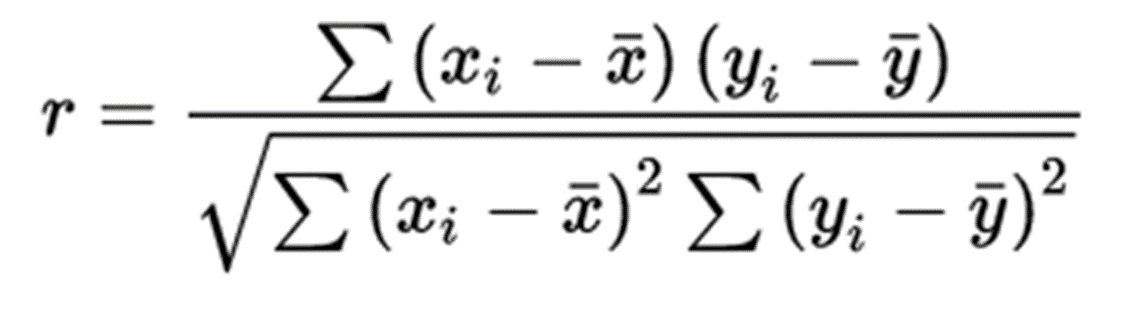 معدل قيم x
Pearson correlation
عدد سنوات تعلم لغة أجنبية
الأخطاء اللغوية
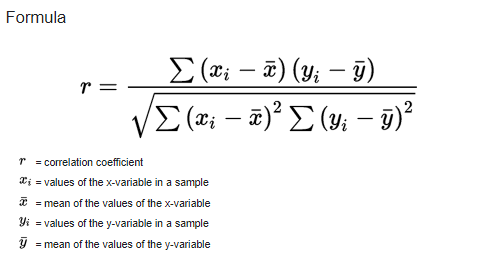 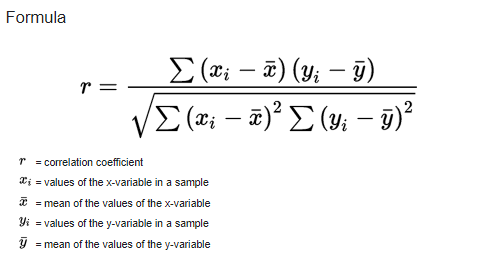 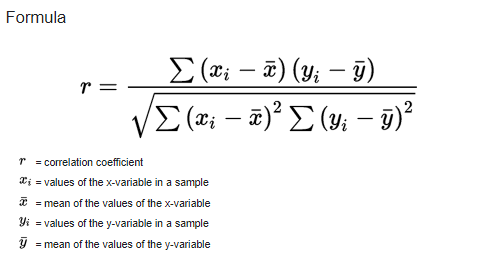 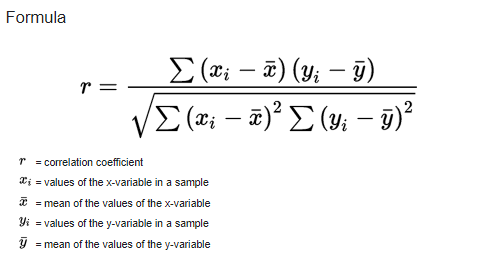 255
-157.75
مجموع قيم y
74
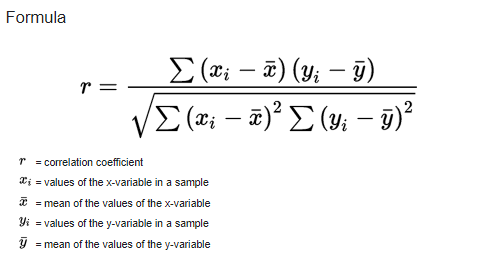 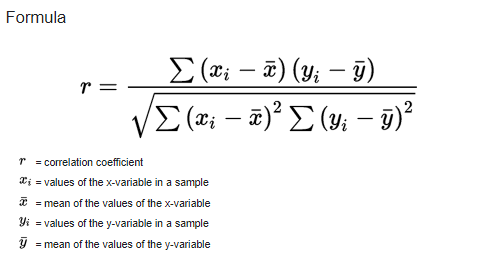 مجموع قيم x
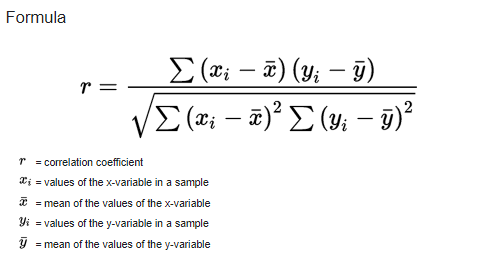 31.88
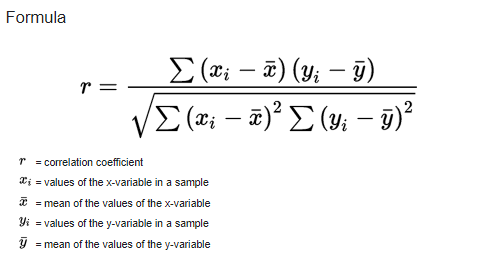 معدل قيم y
9.25
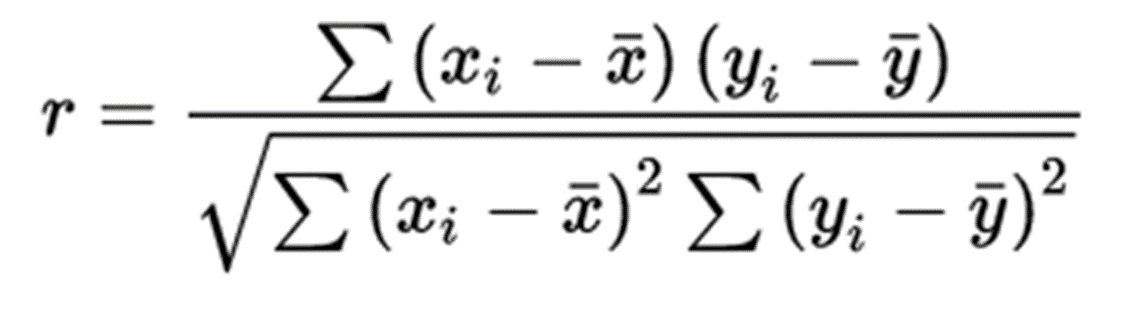 معدل قيم x
Step 4
………
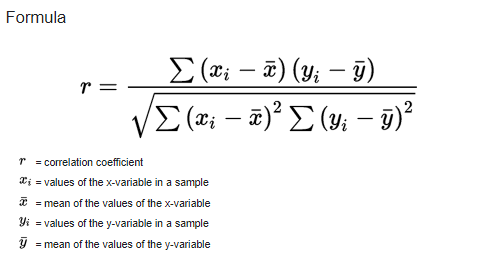 -157.75
Step 1
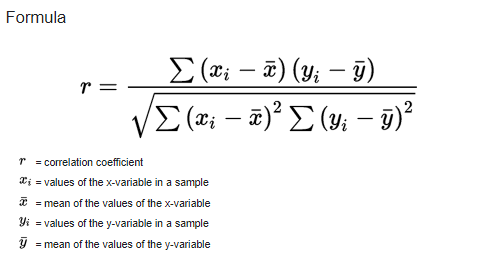 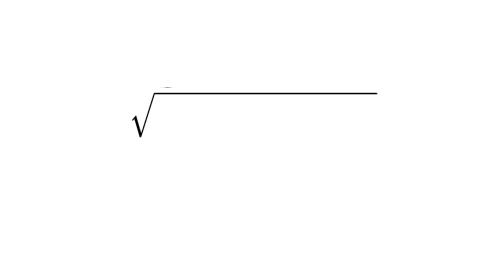 ×
-----------
--------
………….
Step 2
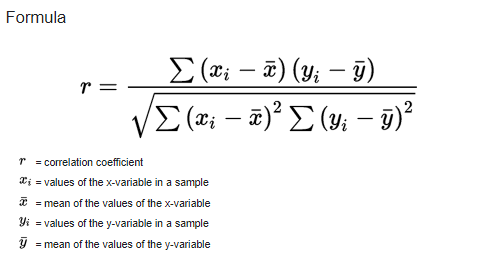 …………..
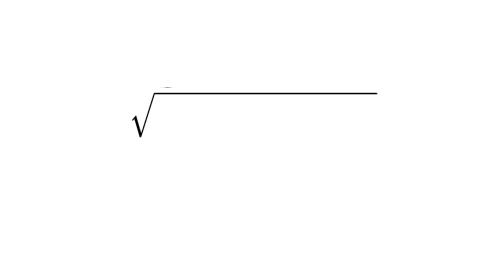 ………….
Step 3
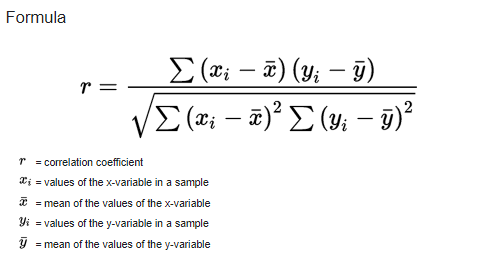 …………
Pearson correlation
عدد سنوات تعلم لغة أجنبية
الأخطاء اللغوية
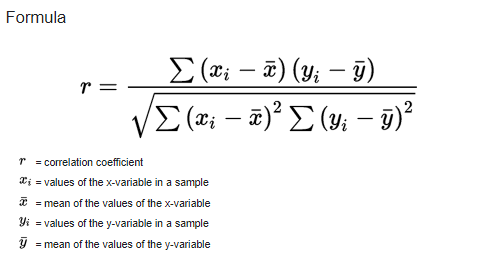 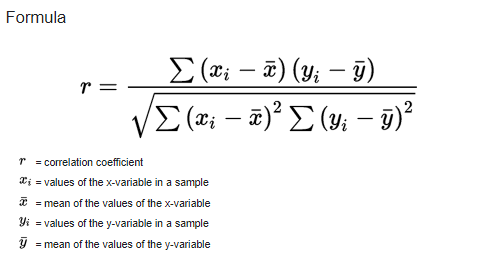 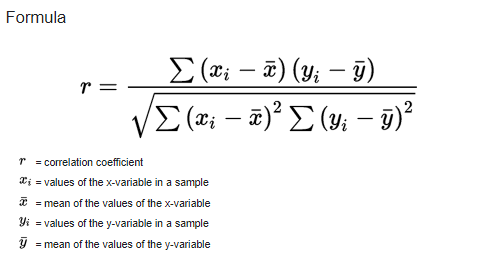 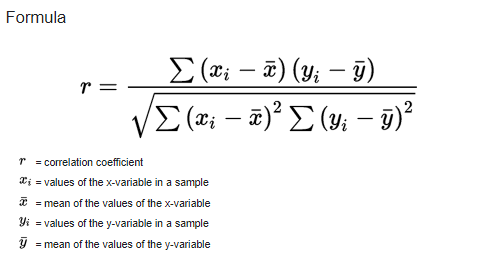 -157.75
255
1430.88
19.50
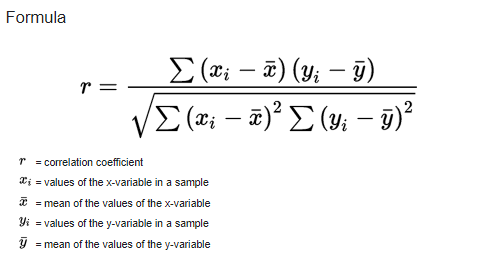 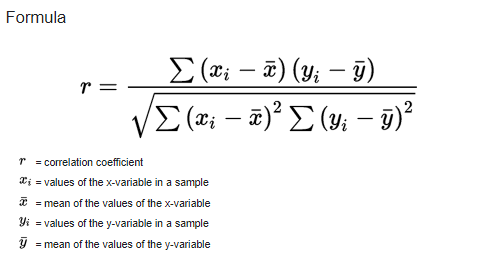 مجموع قيم y
74
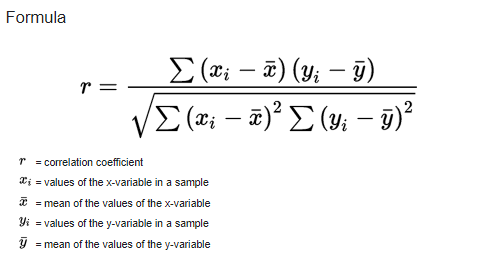 مجموع قيم x
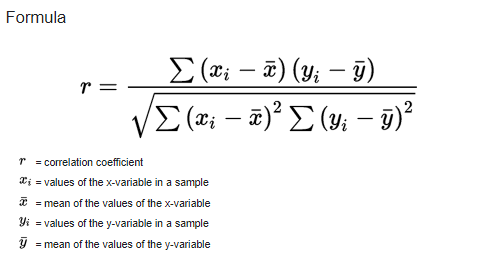 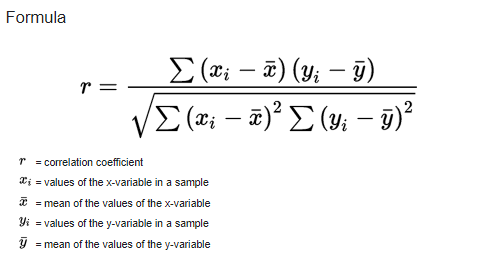 31.88
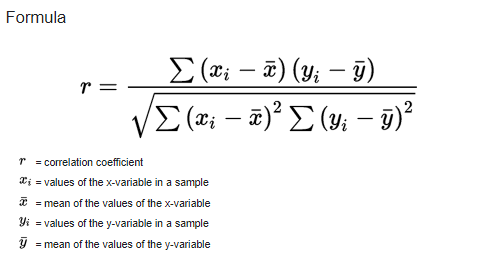 معدل قيم y
9.25
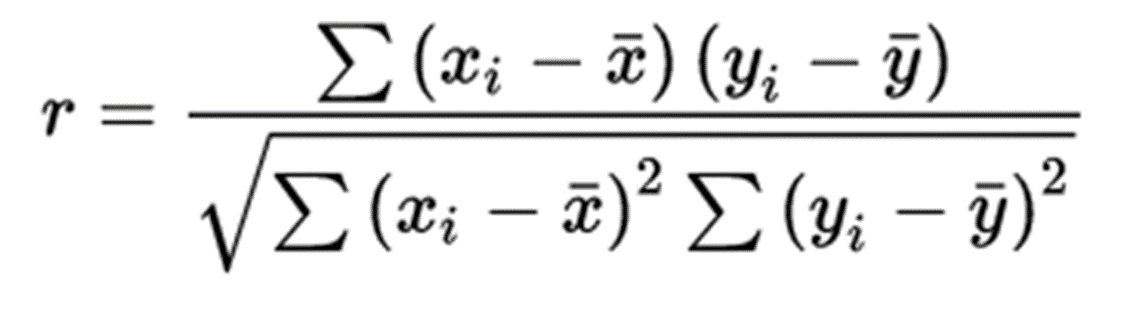 معدل قيم x
Step 4
………
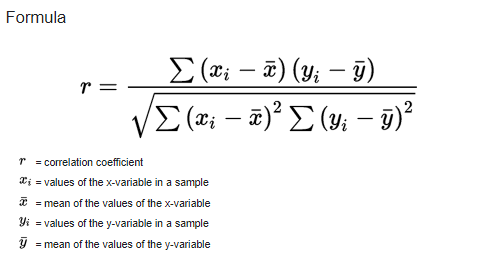 -157.75
Step 1
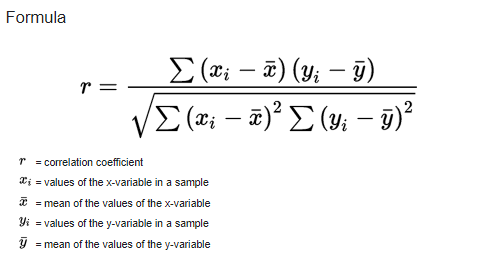 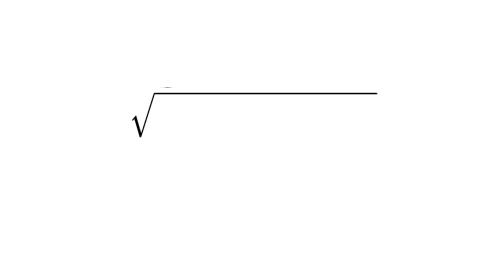 ×
1430.88
19.50
………….
Step 2
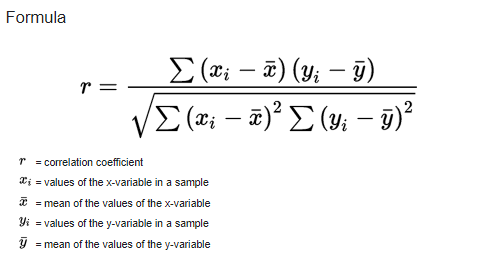 …………..
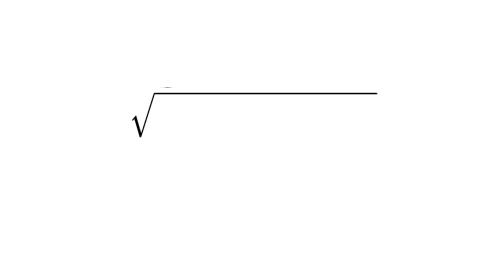 ………….
Step 3
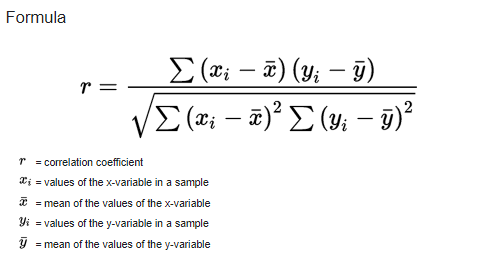 …………
-0.94
Step 4
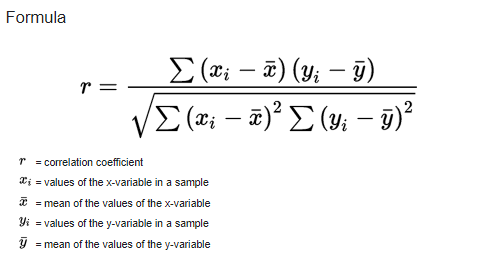 -157.75
-----------------------------------------
Step 1
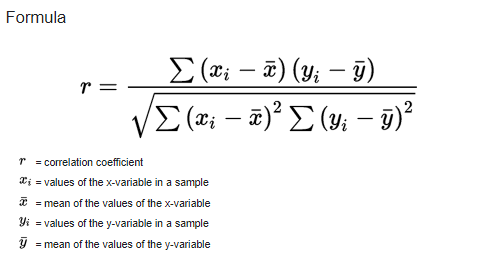 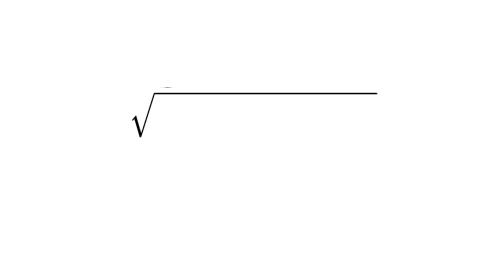 ×
1430.88
19.50
-157.75
Step 2
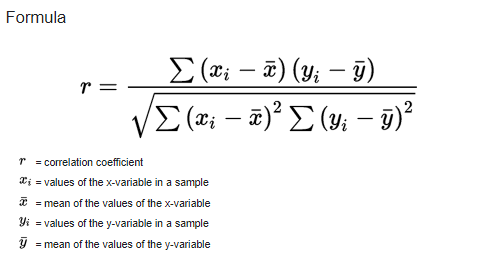 27902.16
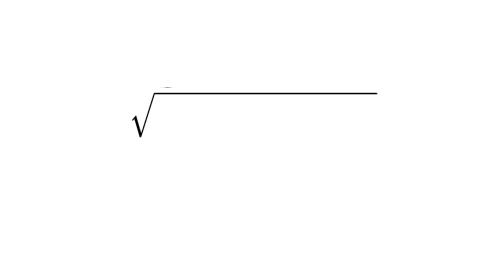 -157.75
Step 3
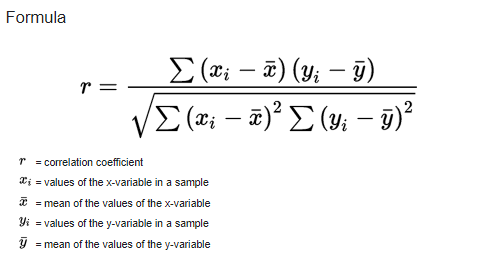 167.04
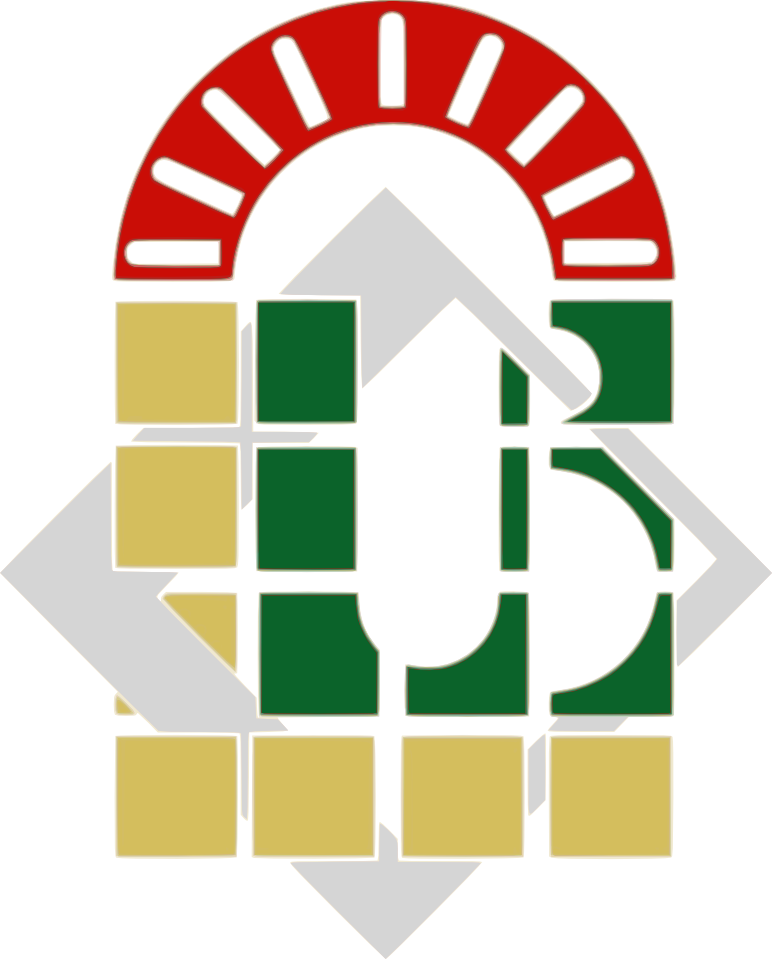 Interpretation of Pearson correlation
-0.94
Step 4
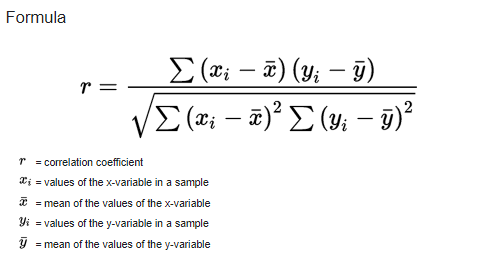 -157.75
Very high negative correlation
Step 1
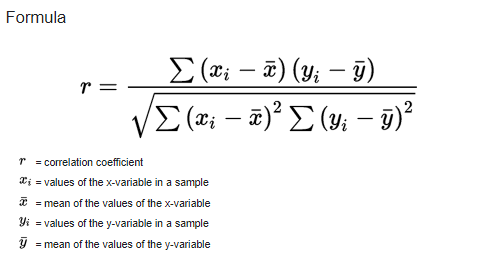 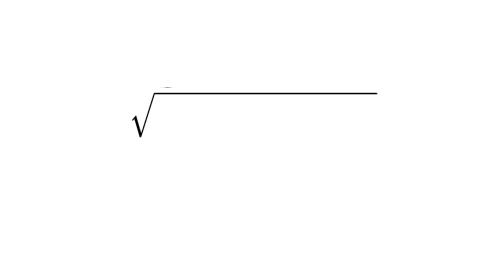 ×
1430.88
19.50
-157.75
Step 2
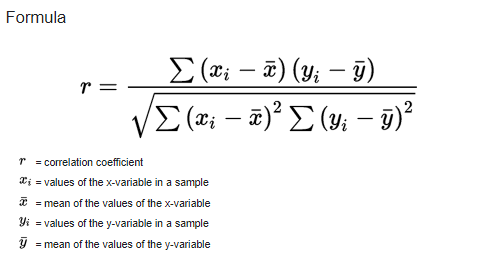 27902.16
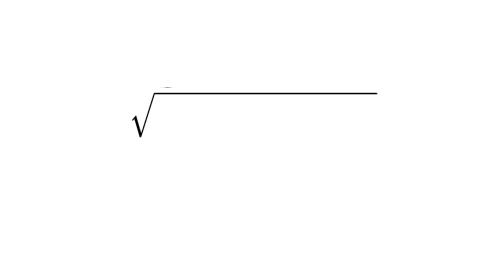 -157.75
Step 3
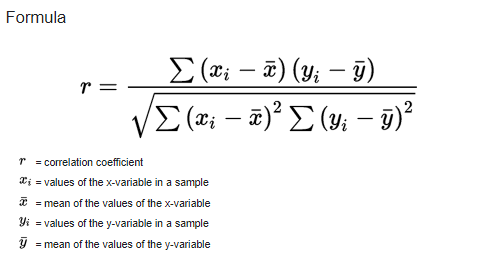 167.04
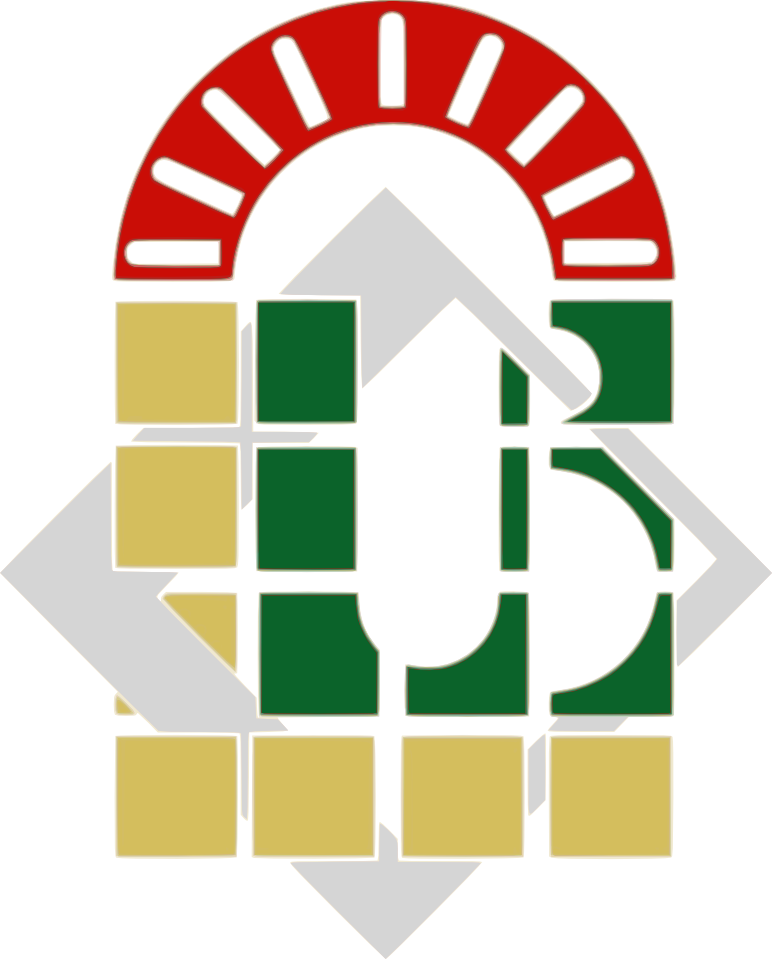 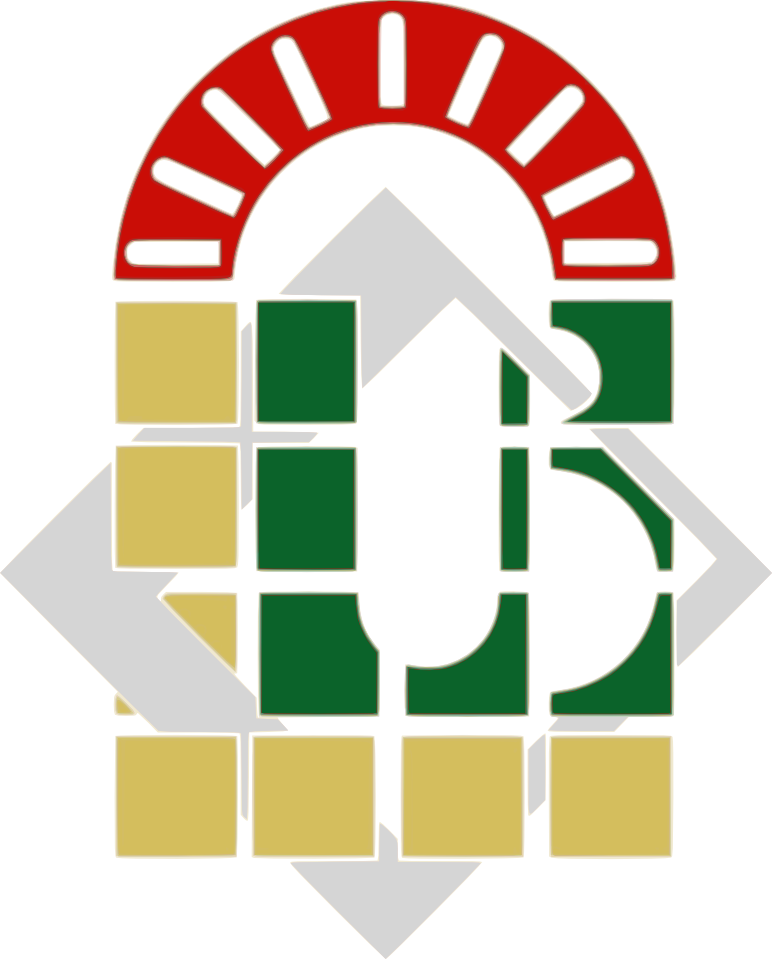 The Spearman (rank) correlation (P)
The Spearman correlation is the non-parametric equivalent for the Pearson correlation. “As the name suggests, the correlation is based on the ranks of the data (in a rank order) rather than the actual [numerical] values” 
(Dornyei, 2007, p. 230)

In other words, this test is used when the data of the variables being correlated do not meet the conditions for parametric tests
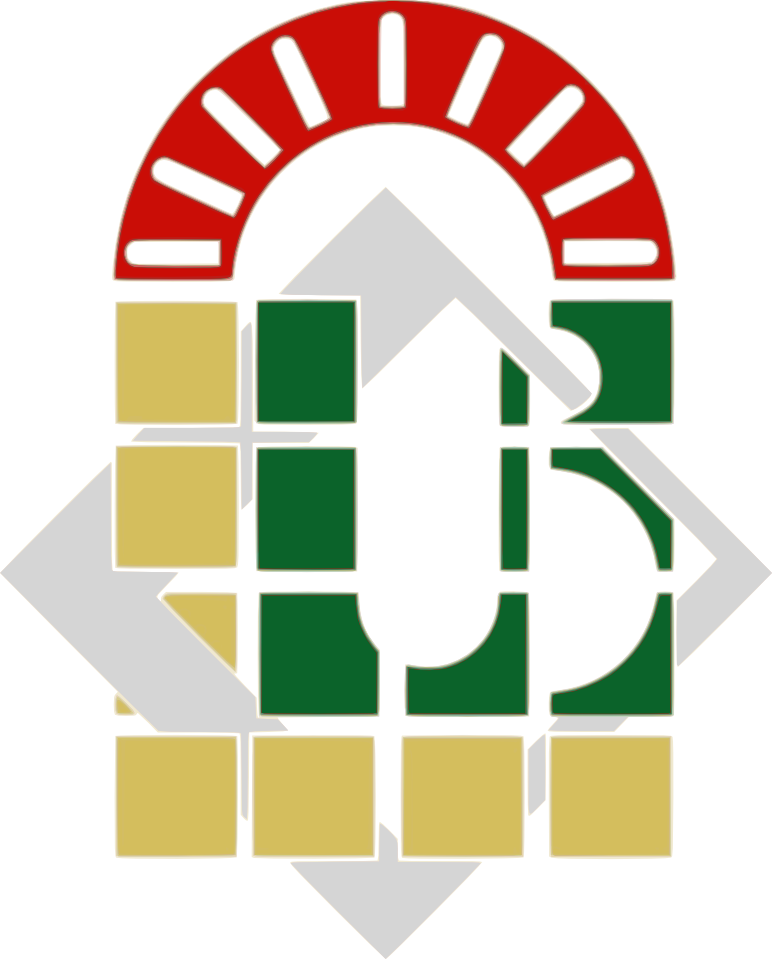 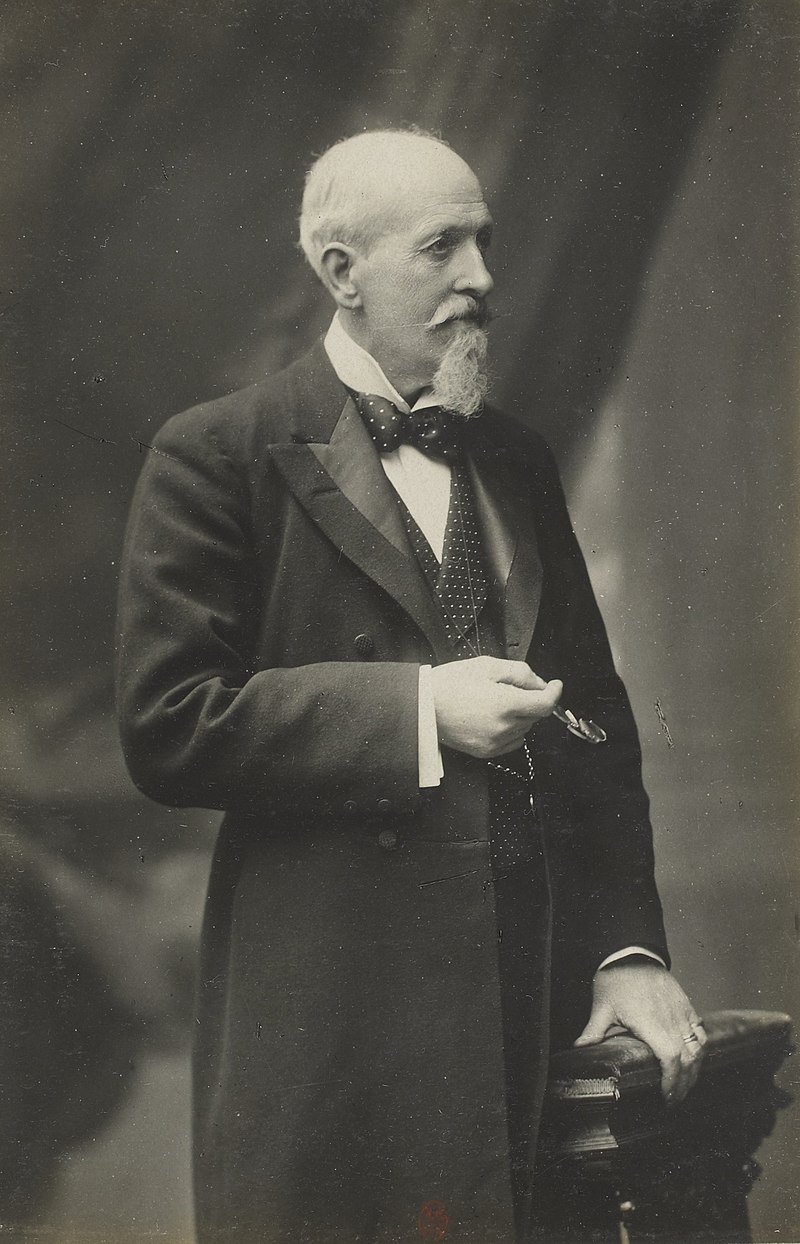 Charles Edward Spearman (1863 -1945)
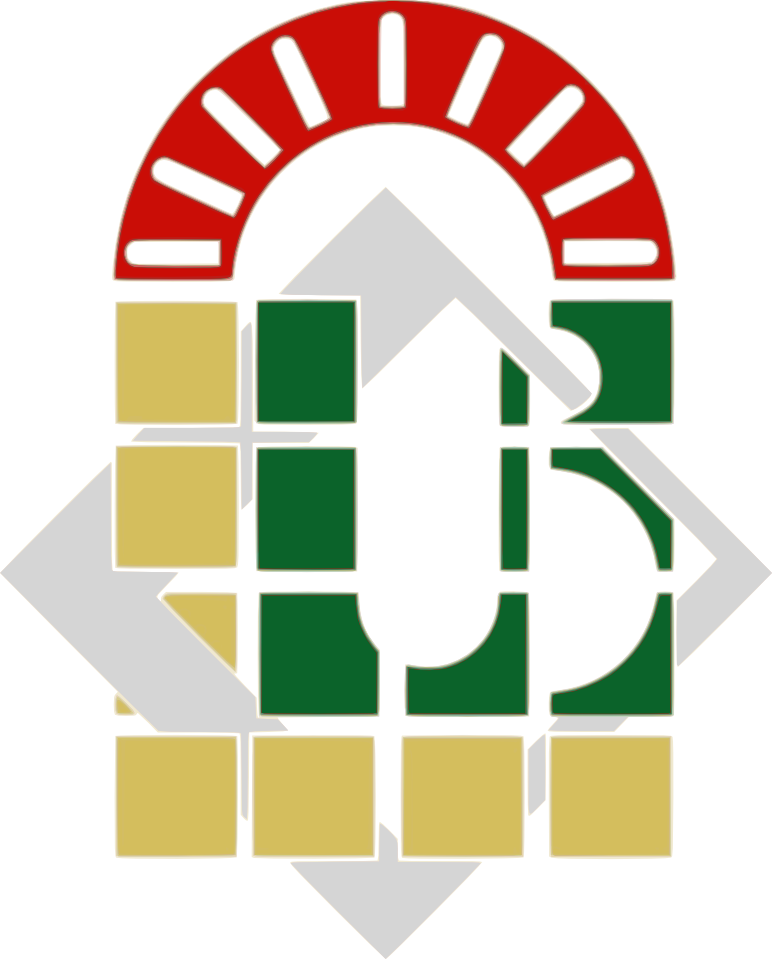 The Spearman correlation
The Spearman correlation1 = Never ………5 = Always
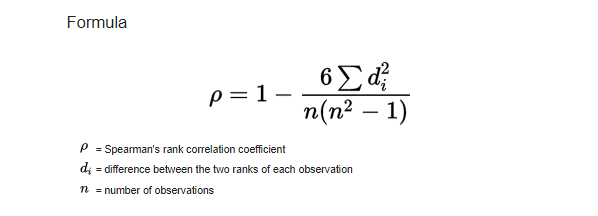 The Spearman correlation
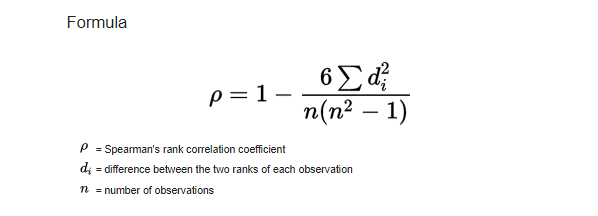 The Spearman correlation
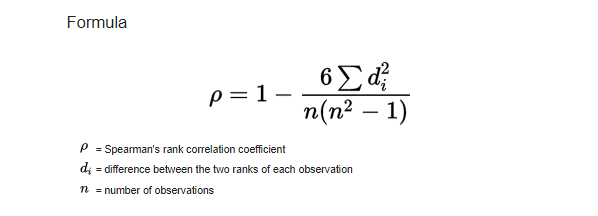 The Spearman correlation
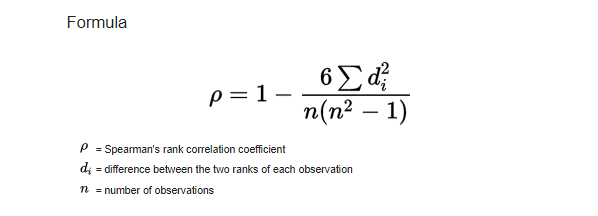 The Spearman correlation
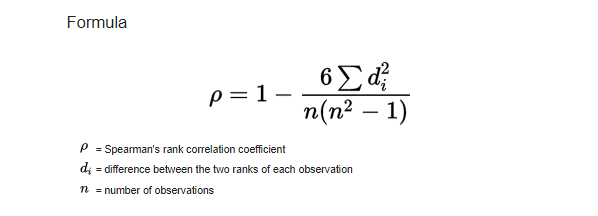 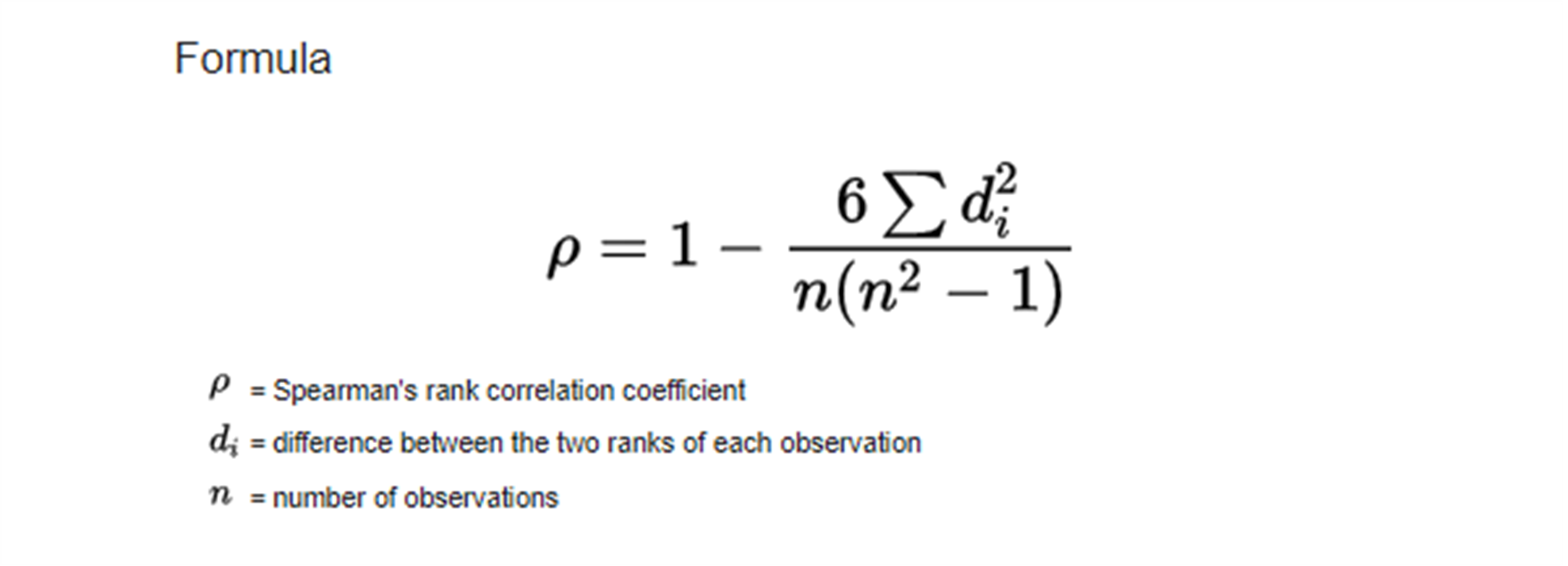 106.50
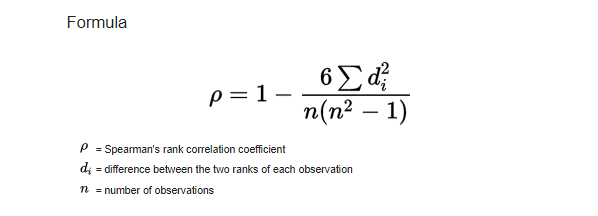 ………
Step 4
6 × 106.50
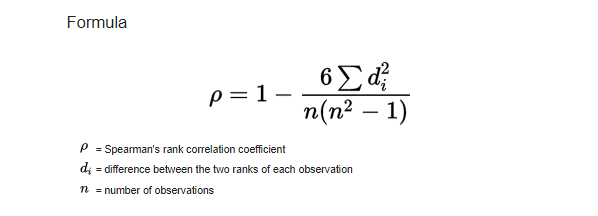 Step 1
8 (82 – 1)
……….
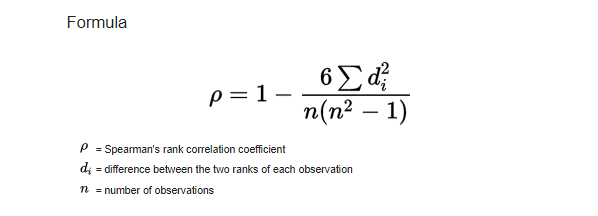 Step 2
…….
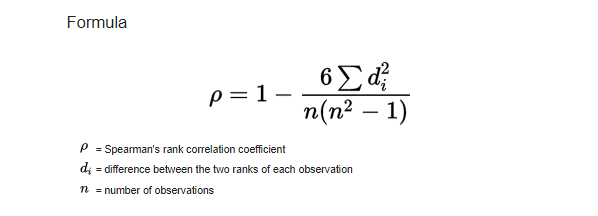 ………
Step 3
- 0.27
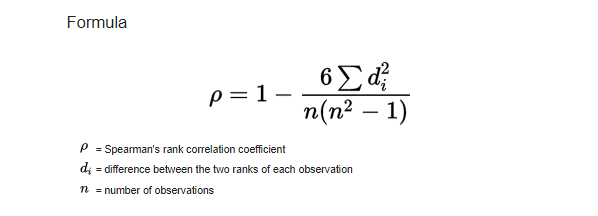 Step 4
---------------------------------------
6 × 106.50
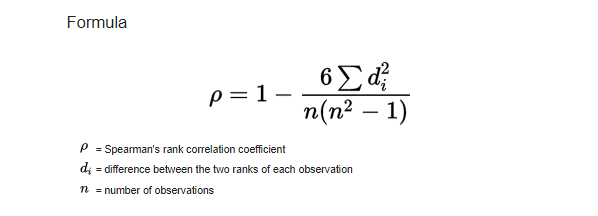 Step 1
8 (82 – 1)
639
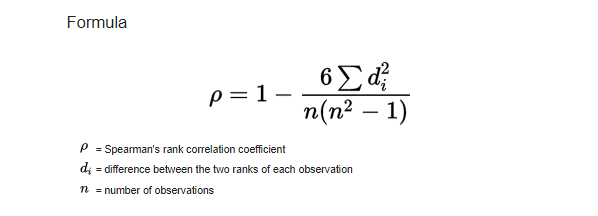 Step 2
504
1.27
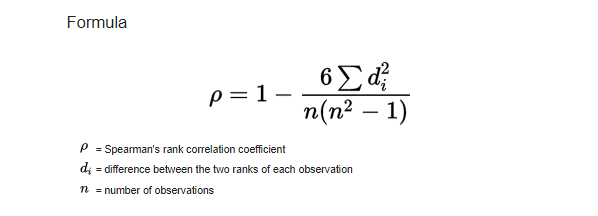 Step 3
Spearman correlation interpretation
- 0.27
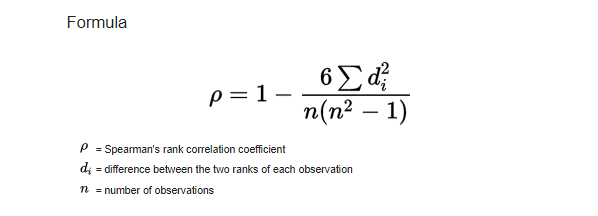 Step 4
Weak negative relationship
6 × 106.50
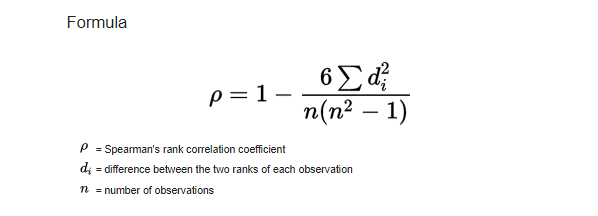 Step 1
8 (82 – 1)
639
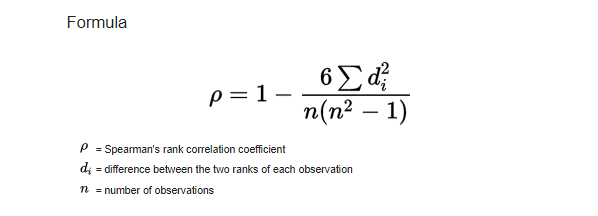 Step 2
504
1.27
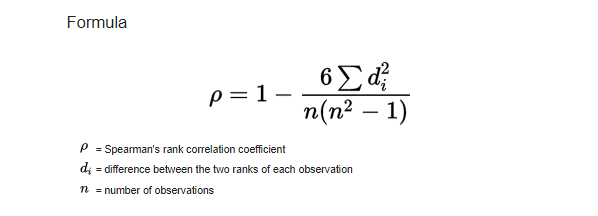 Step 3
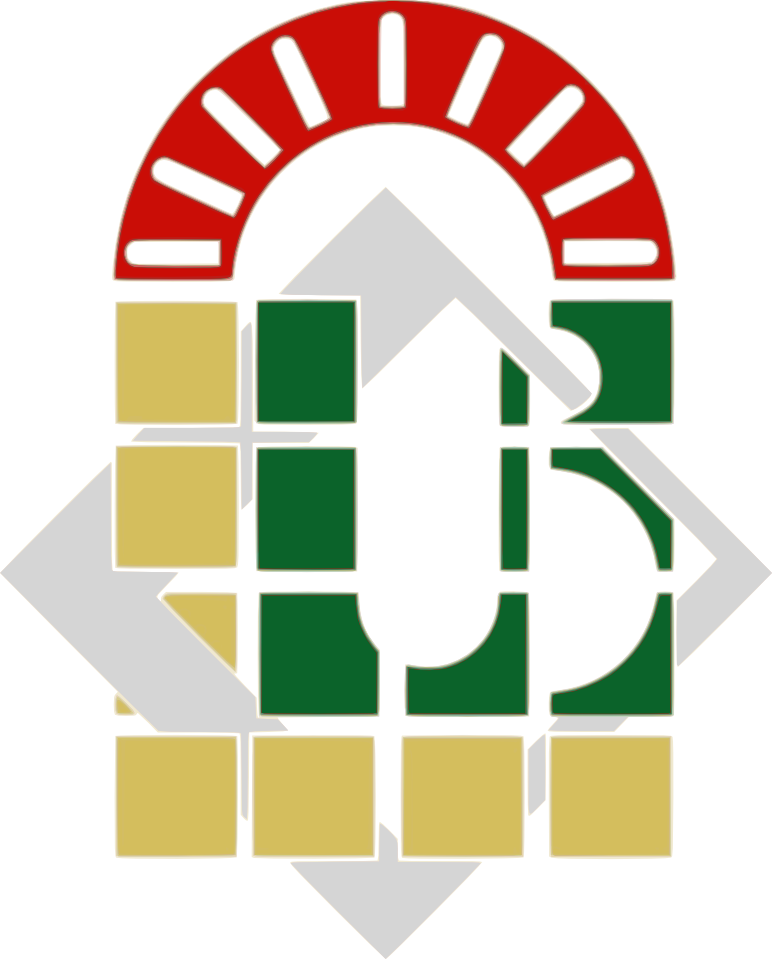 Thank you for attending!
Q& A